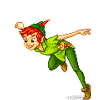 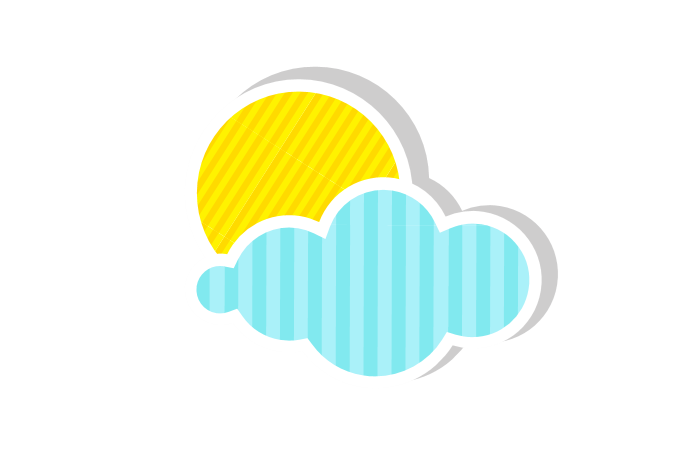 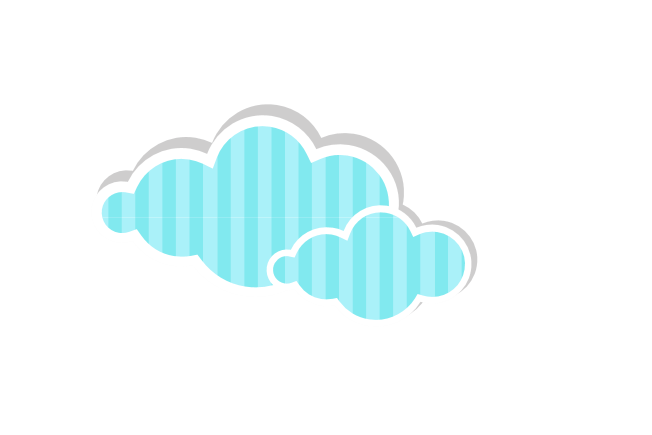 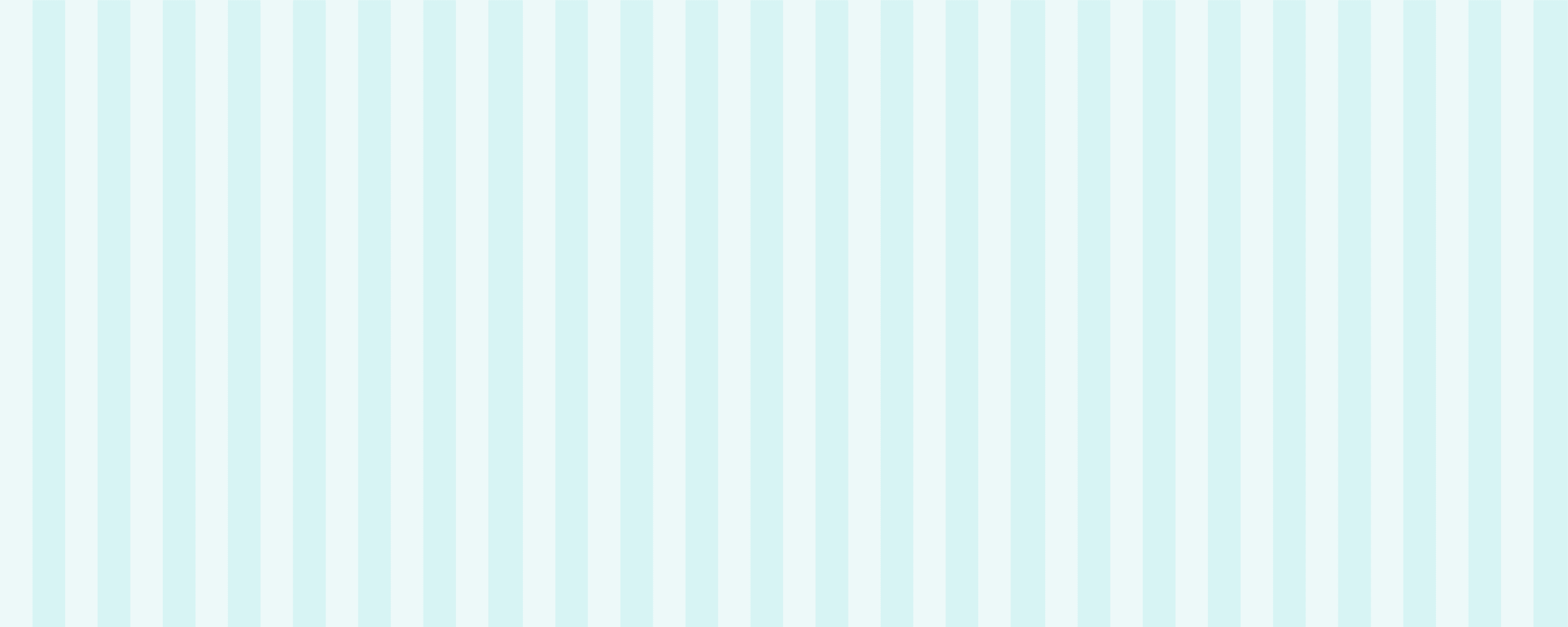 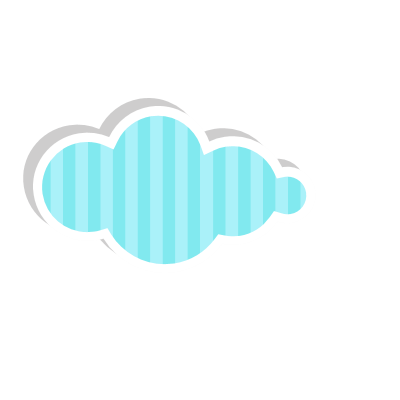 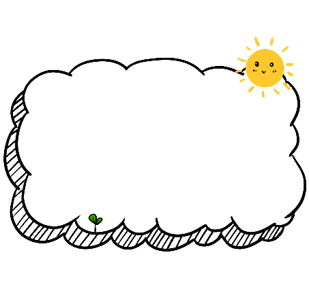 KHỞI ĐỘNG
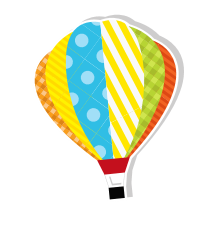 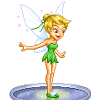 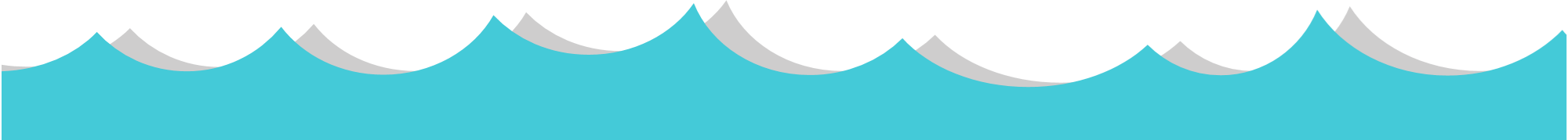 KTUTS
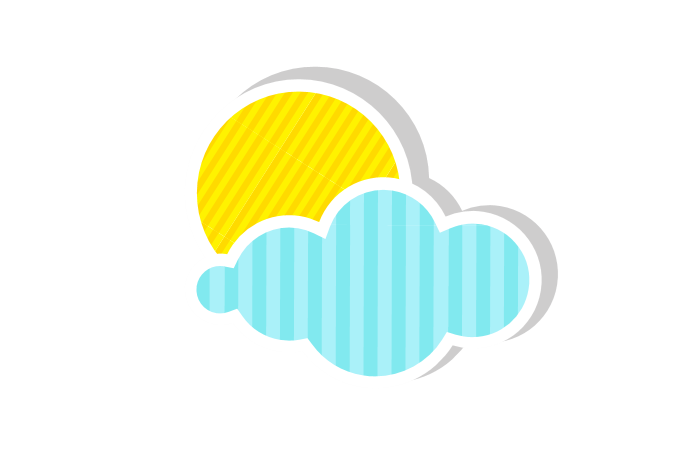 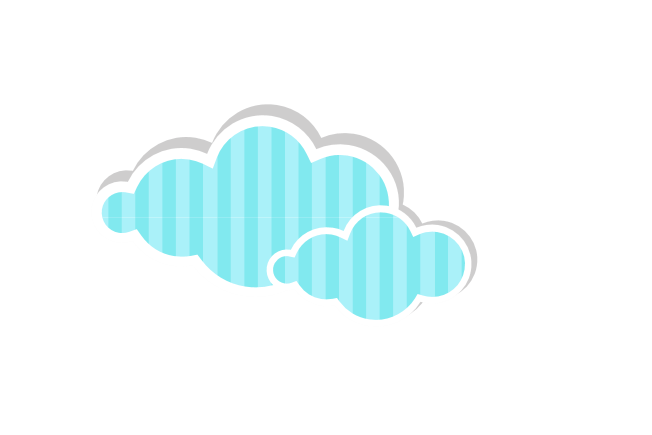 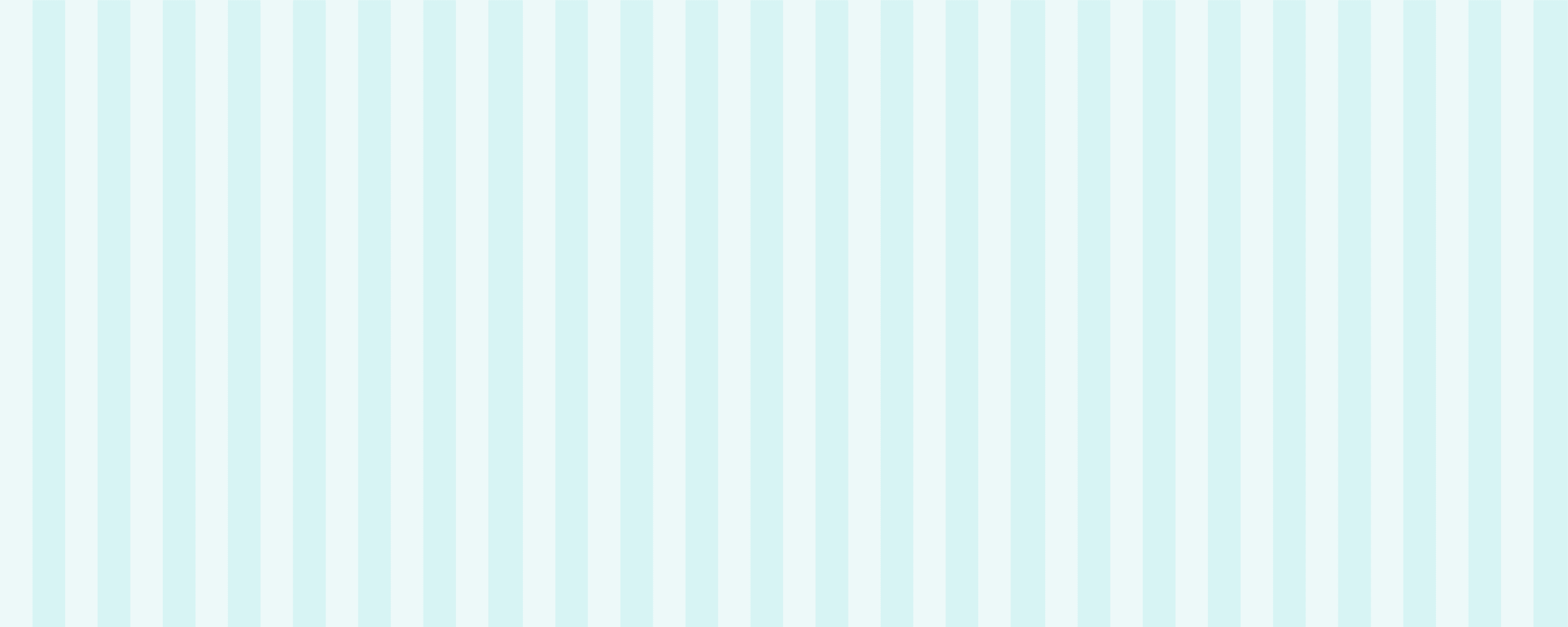 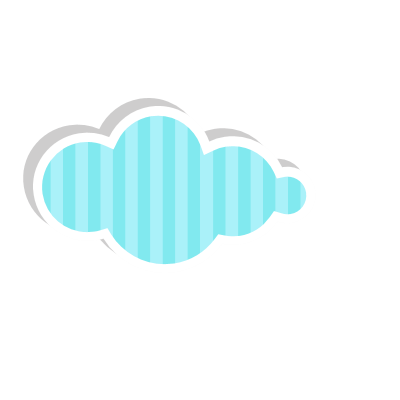 Câu 1
Tại sao không nên nhìn trực tiếp vào mặt trời và ánh lửa hàn ?
Vì mặt trời hoặc ánh lửa hàn có ánh sáng quá mạnh chiếu vào mắt có thể làm hỏng mắt.
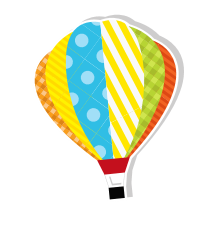 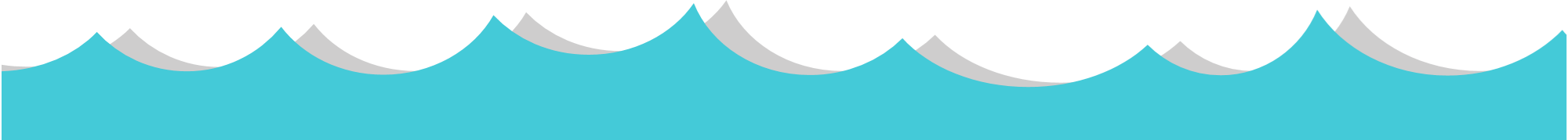 KTUTS
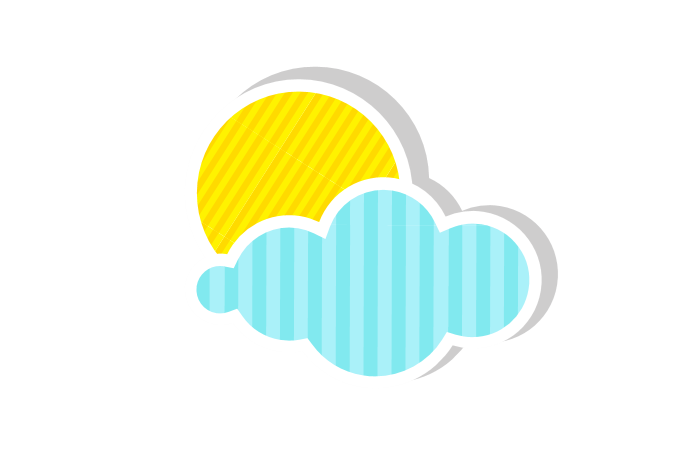 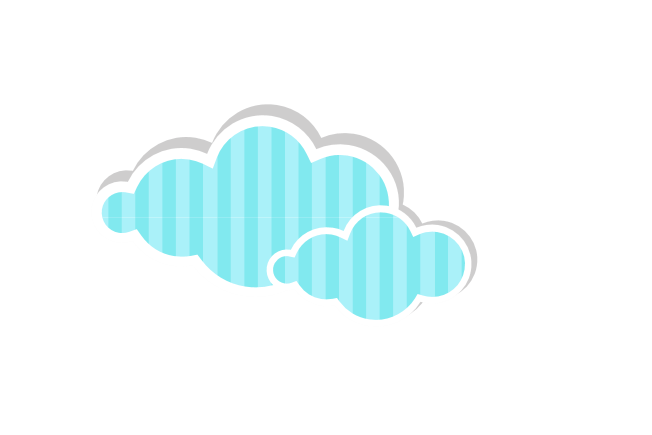 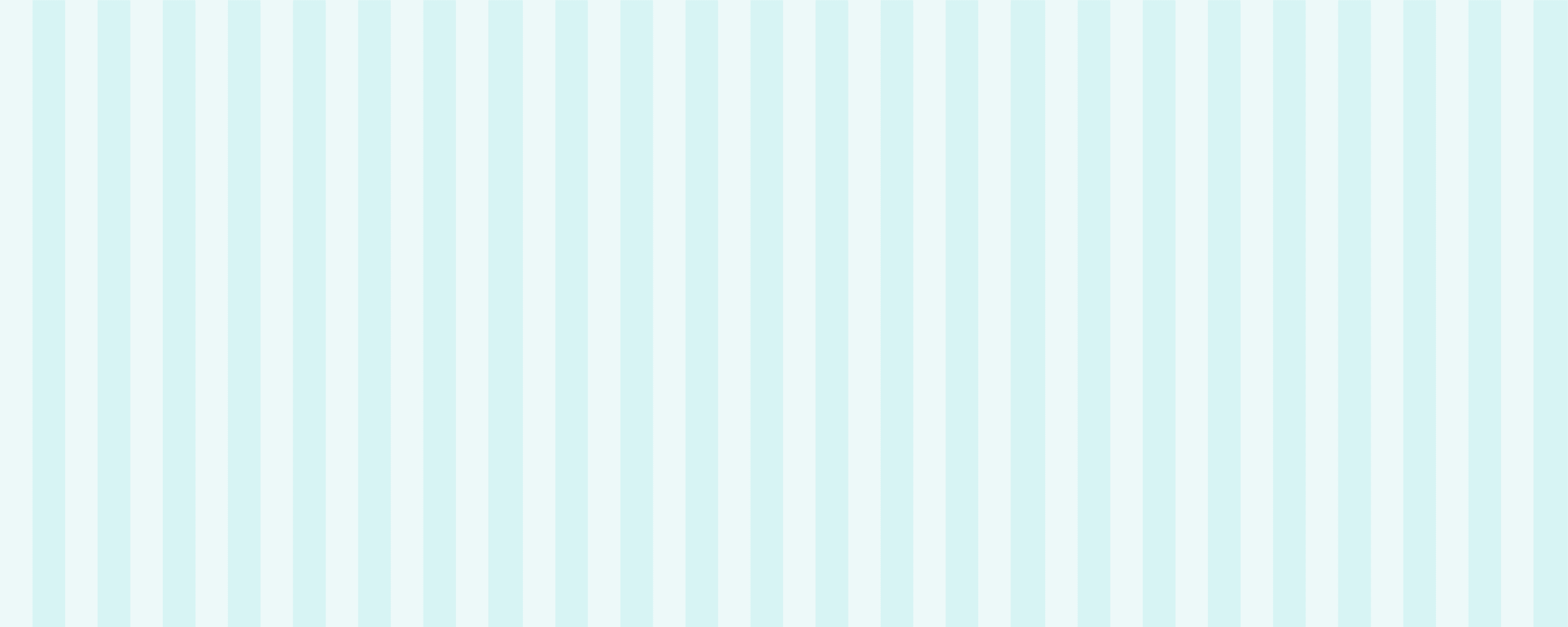 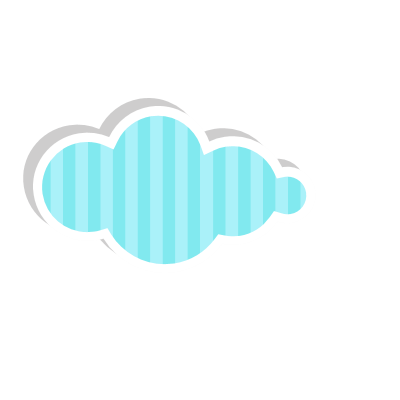 Câu 2
Để bảo vệ mắt, ta phải làm gì?
Để bảo vệ đôi mắt ta không nhìn thẳng vào mặt trời, không chiếu đèn pin vào mắt nhau, tránh viết, đọc dưới ánh sáng quá yếu hoặc quá mạnh, …
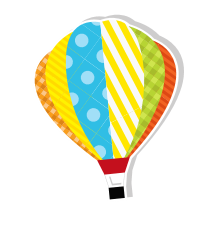 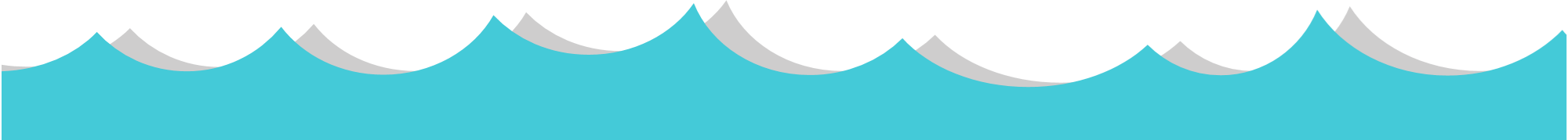 KTUTS
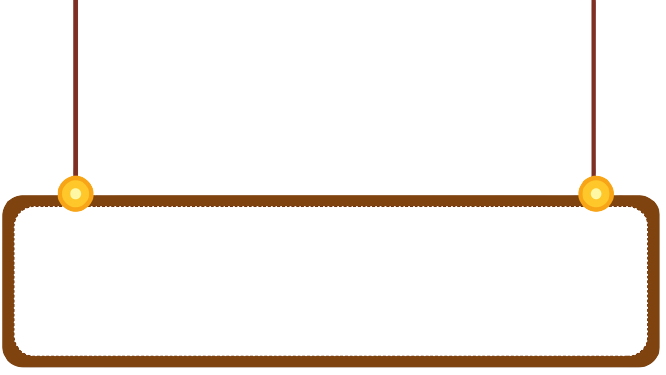 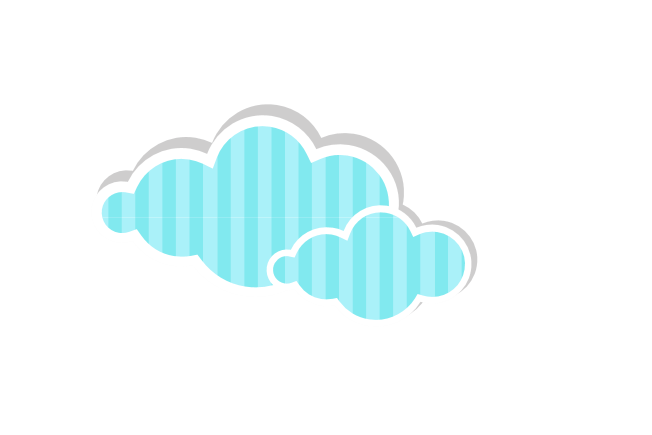 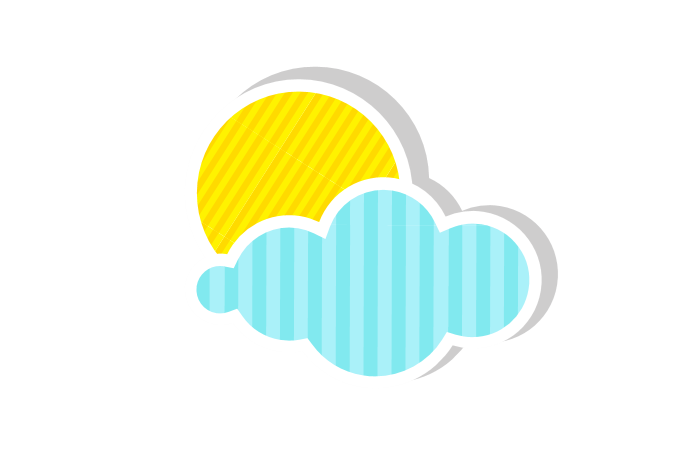 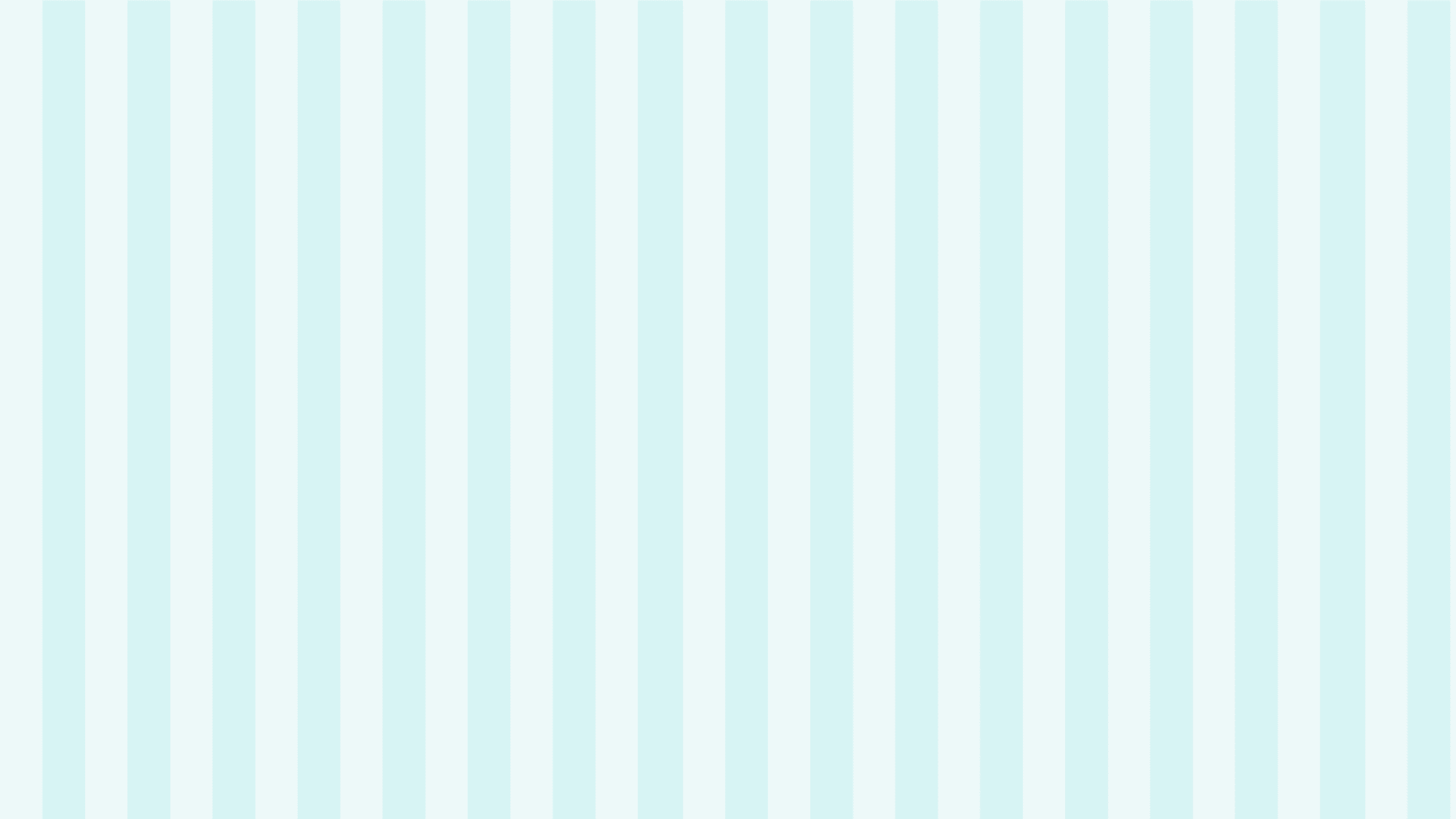 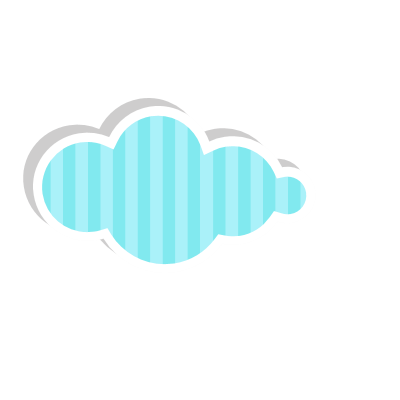 KHOA HỌC
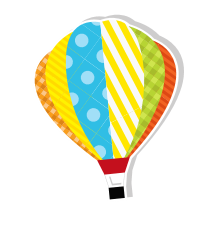 NÓNG, LẠNH VÀ NHIỆT ĐỘ
NÓNG, LẠNH VÀ NHIỆT ĐỘ
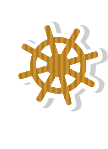 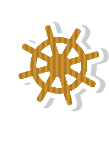 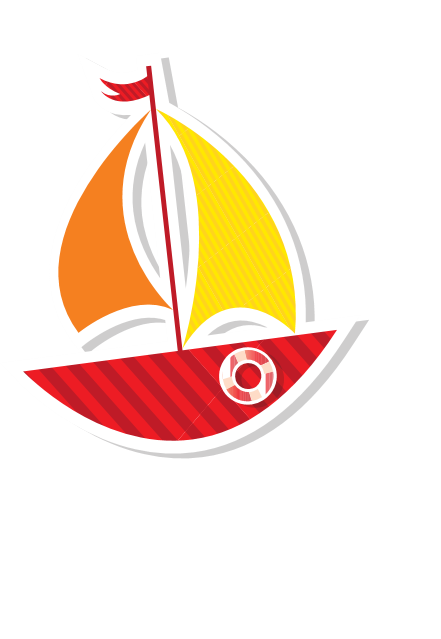 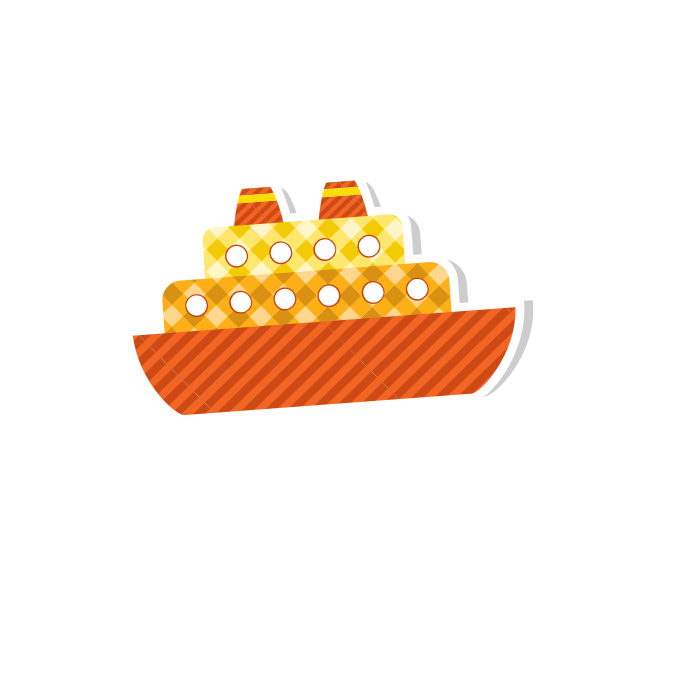 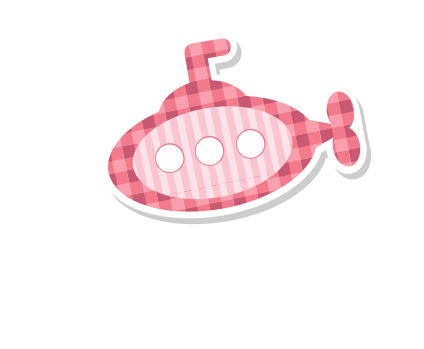 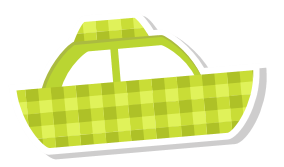 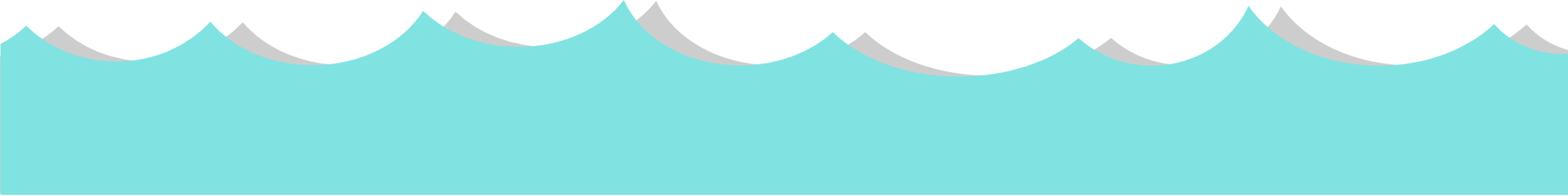 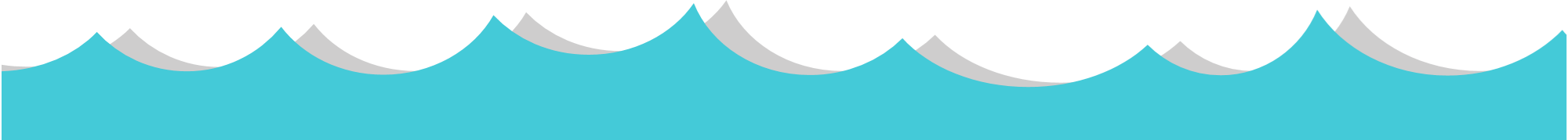 KTUTS
YÊU CẦU CẦN ĐẠT
- Nêu được ví dụ về vật có nhiệt độ cao, thấp. Nêu được nhiệt độ bình thường của cơ thể người, nhiệt độ của hơi nước đang sôi, nhiệt độ của nước đá đang lạnh
- Biết sử dụng từ “nhiệt độ” trong diễn tả sự nóng lạnh.
- Biết cách đọc nhiệt kế và sử dụng đơn giản nhiệt kế.
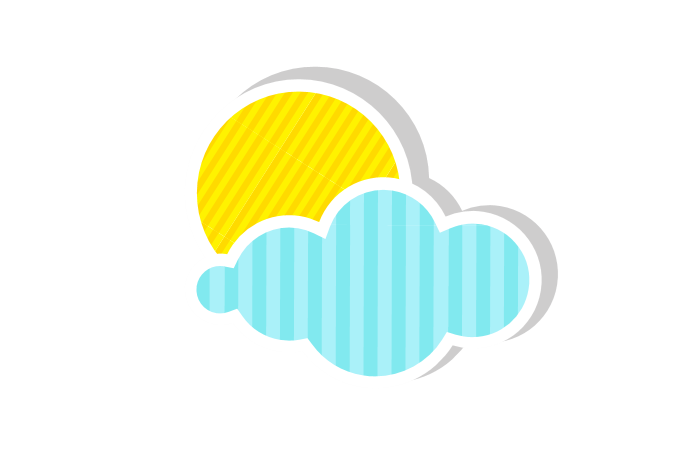 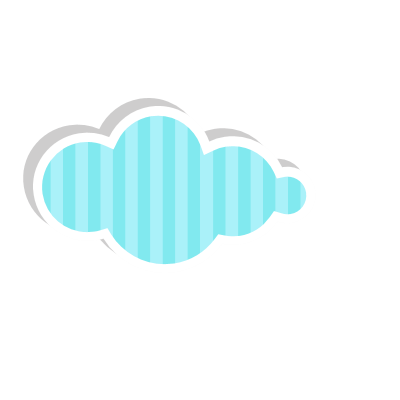 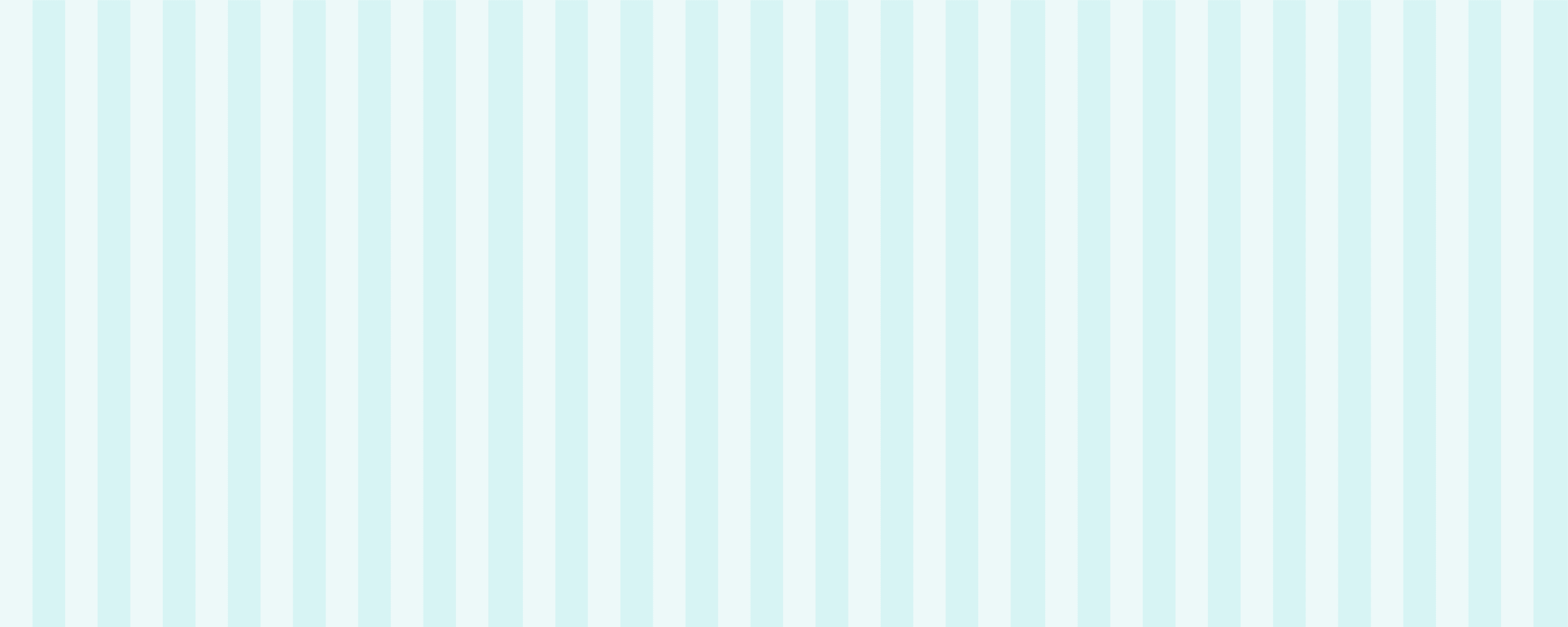 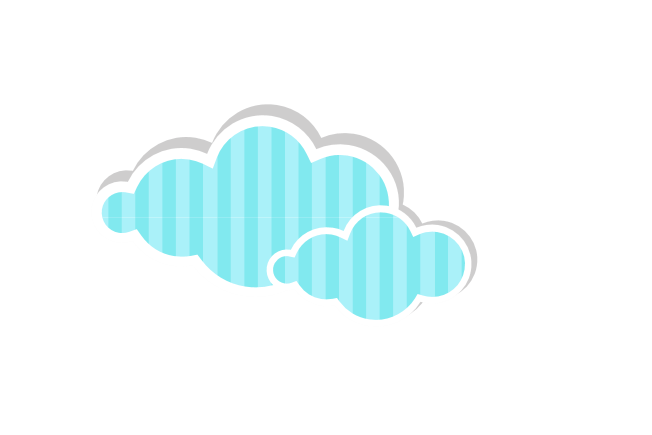 Khám phá
Sự nóng, lạnh của vật
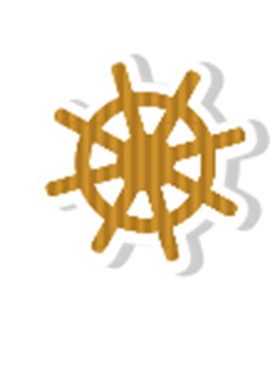 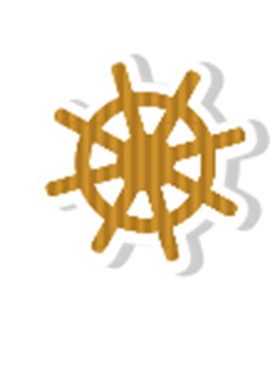 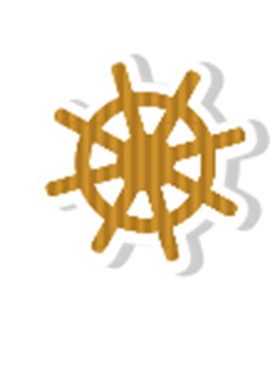 Các loại nhiệt kế, cách sử dụng
01
02
03
Thực hành đo nhiệt độ
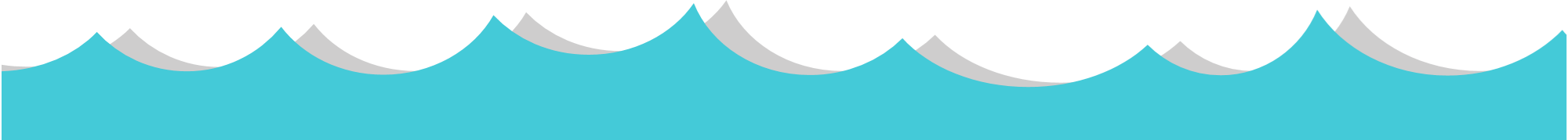 KTUTS
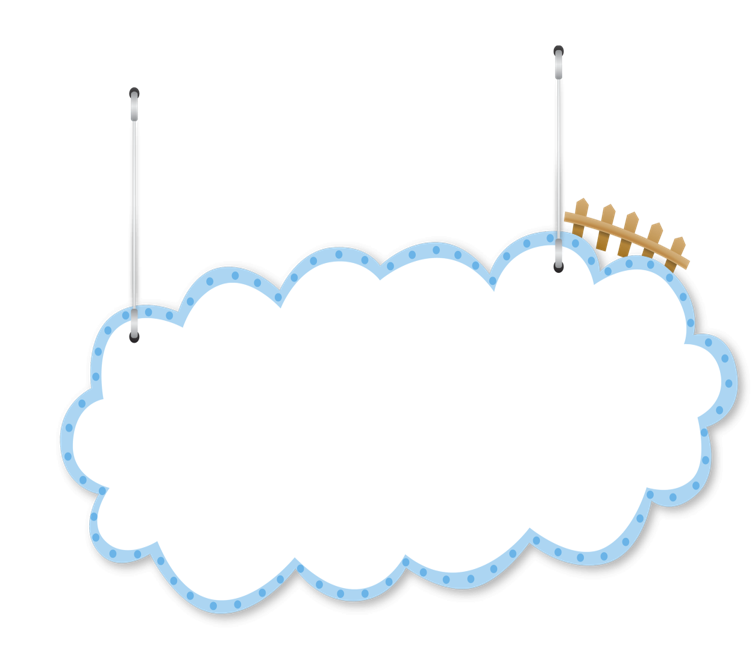 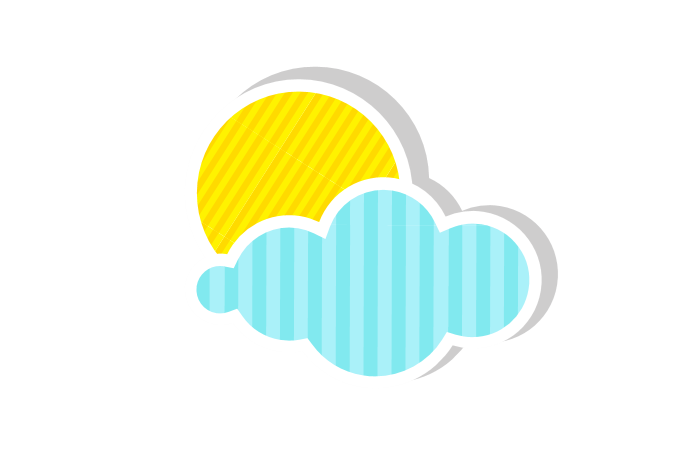 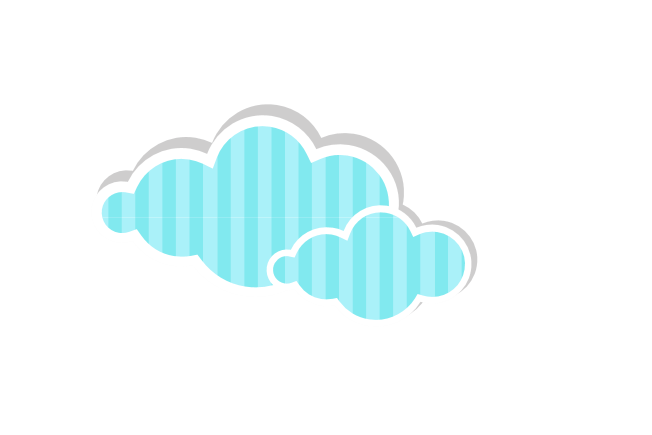 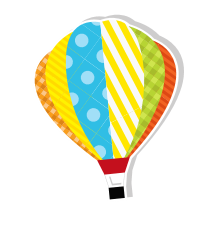 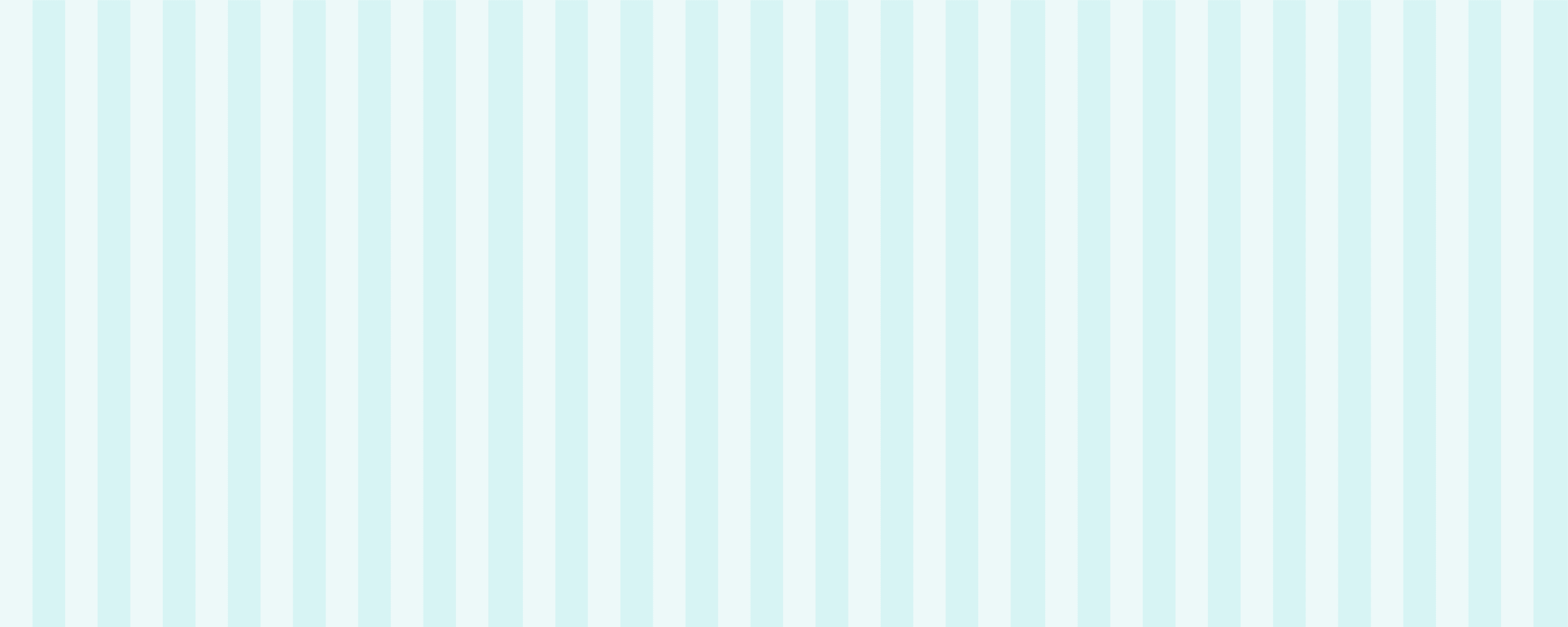 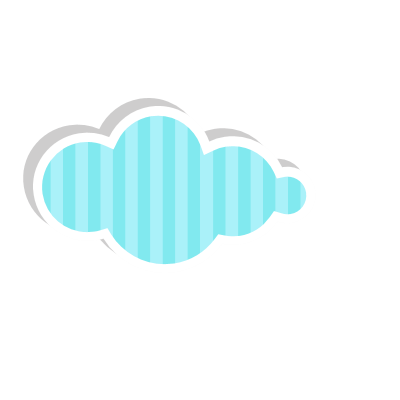 Sự nóng, lạnh của vật
HOẠT ĐỘNG 1
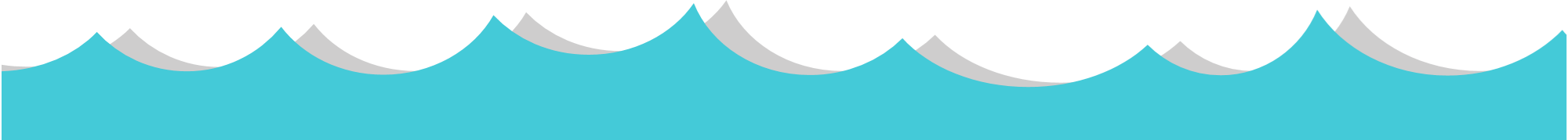 KTUTS
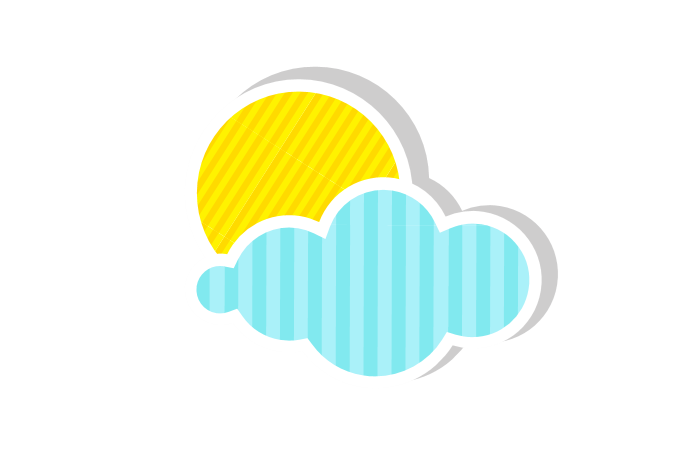 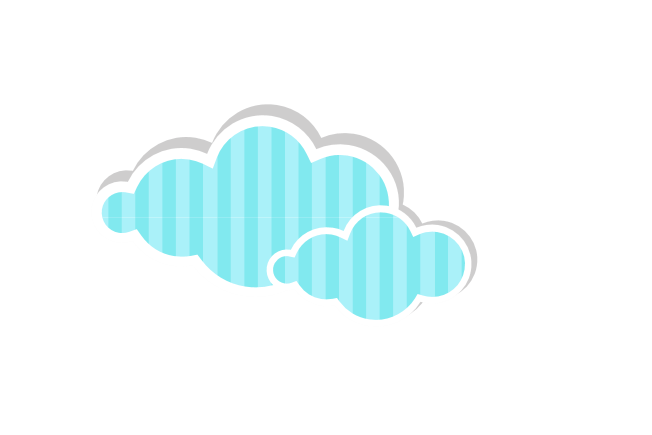 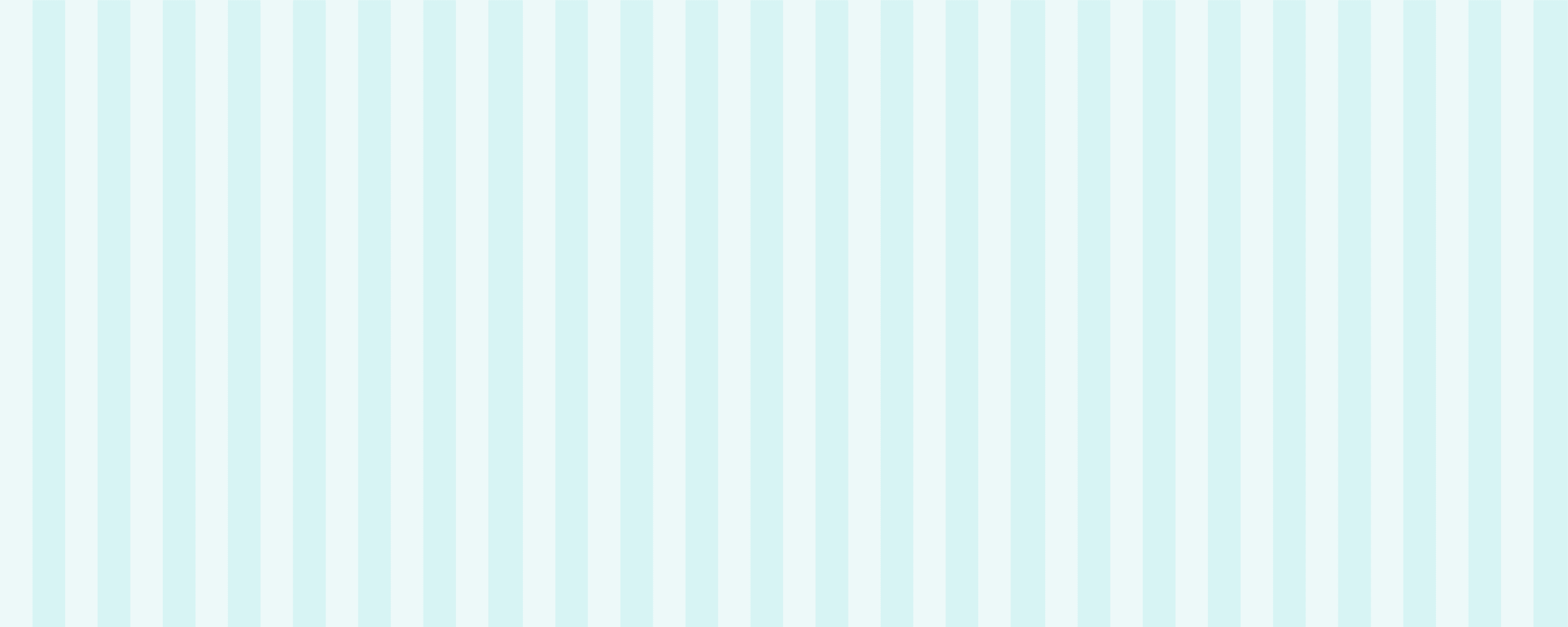 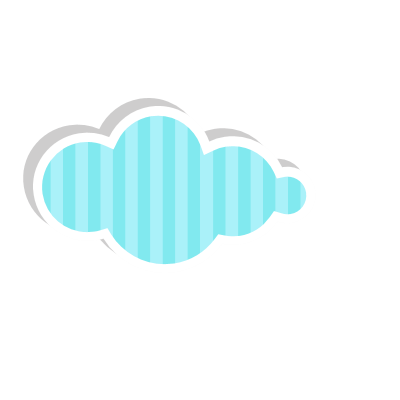 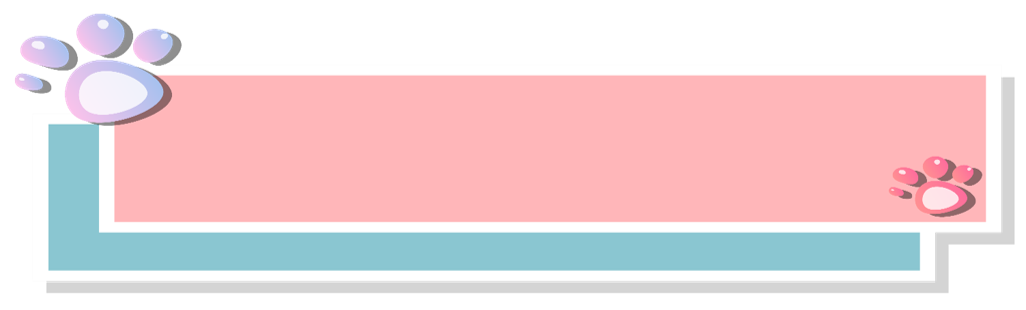 Em hãy kể tên một số vật nóng và vật lạnh thường gặp hằng ngày.
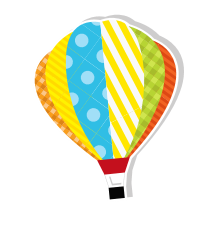 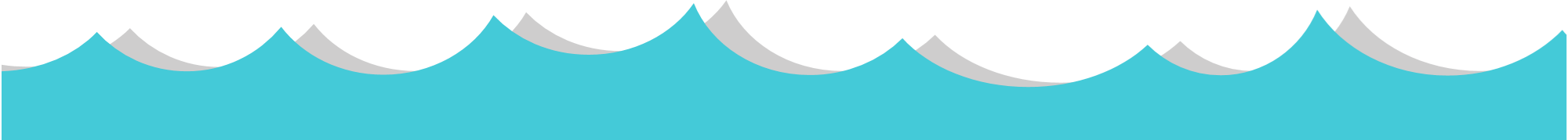 KTUTS
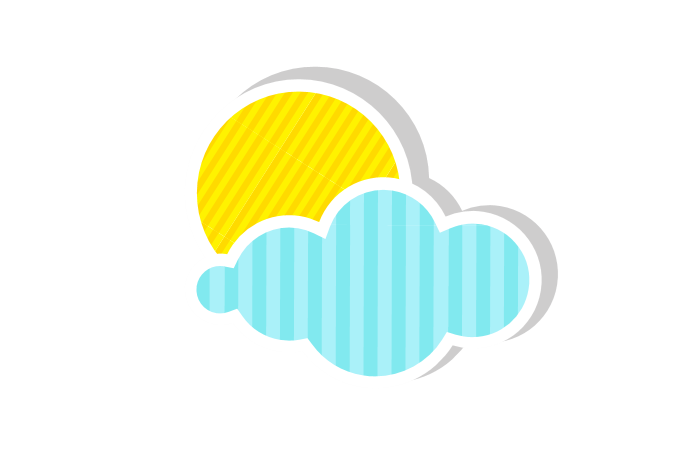 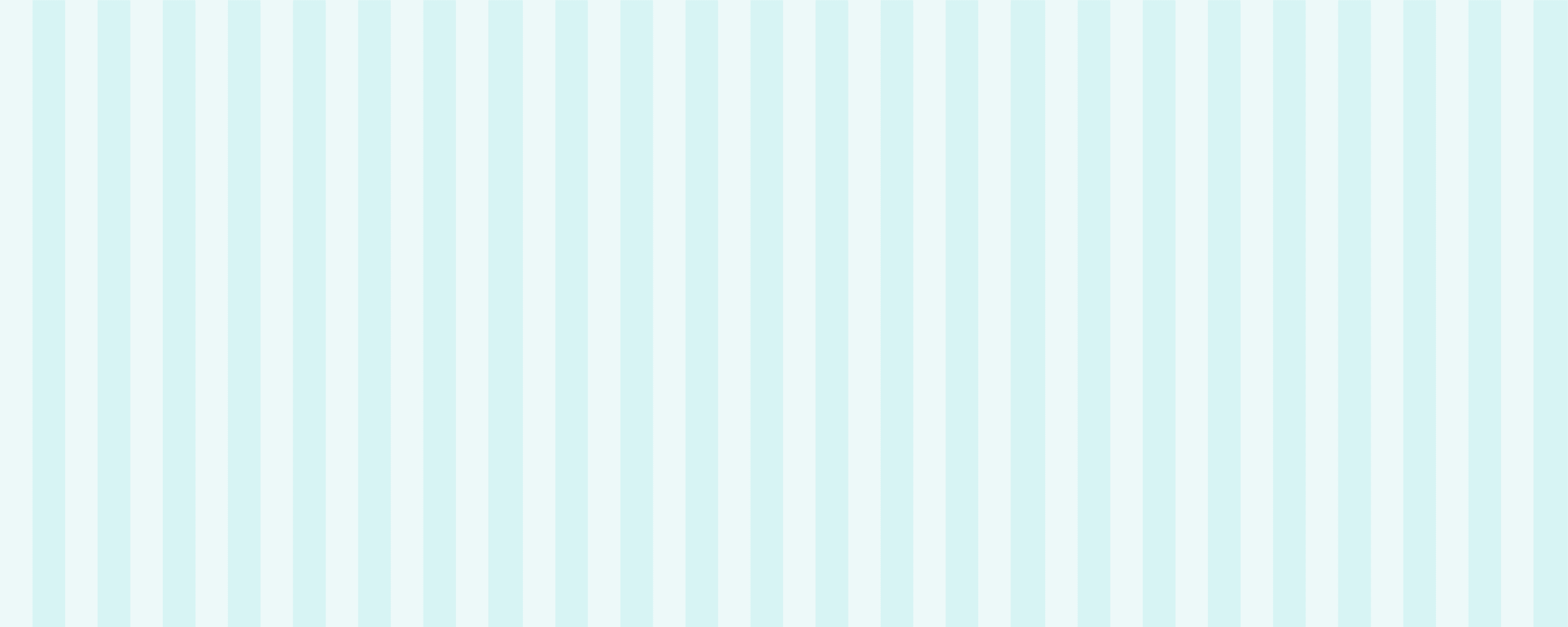 Một số vật nóng và vật lạnh thường gặp
+ Nước đun nóng, hơi nước
+ Nồi đang nấu ăn
+ Gạch nung trong lò
+ Nền xi măng khi trời nắng ….
+ Nước đá
+ Khe tủ lạnh
+  Đồ trong tủ lạnh (rau, củ quả để vào tủ lạnh, lúc lấy ra ta thấy rau, củ quả lạnh)…
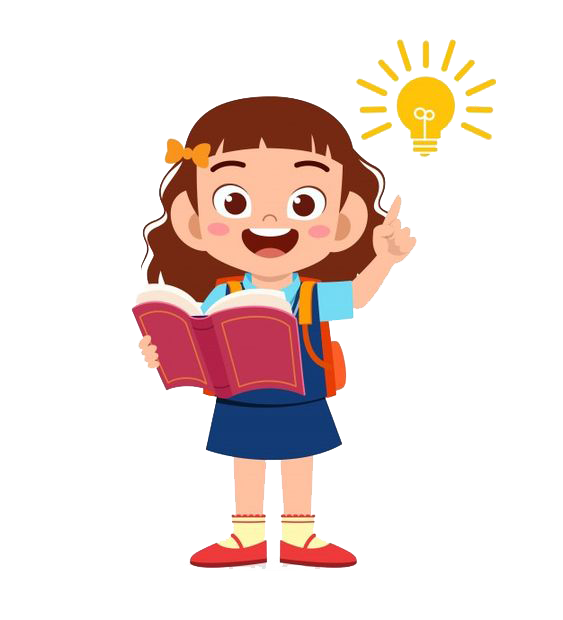 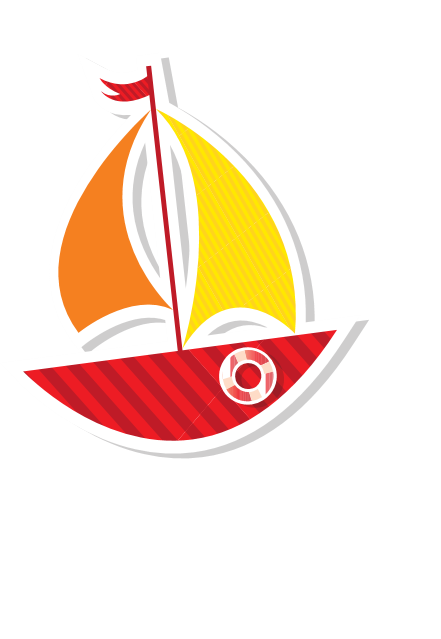 Vật lạnh
Vật nóng
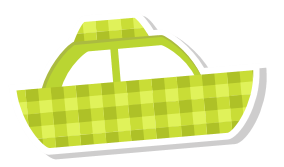 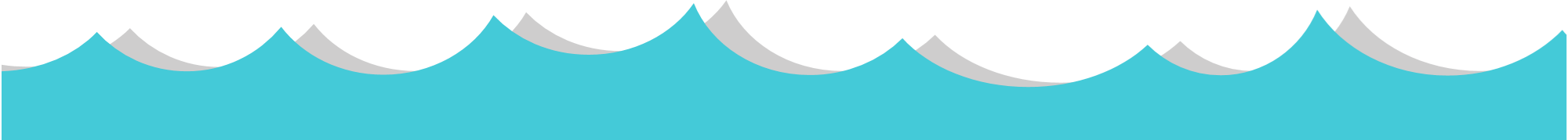 KTUTS
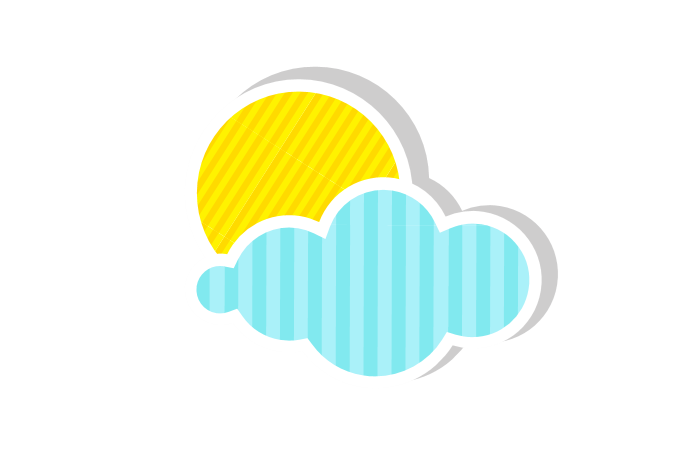 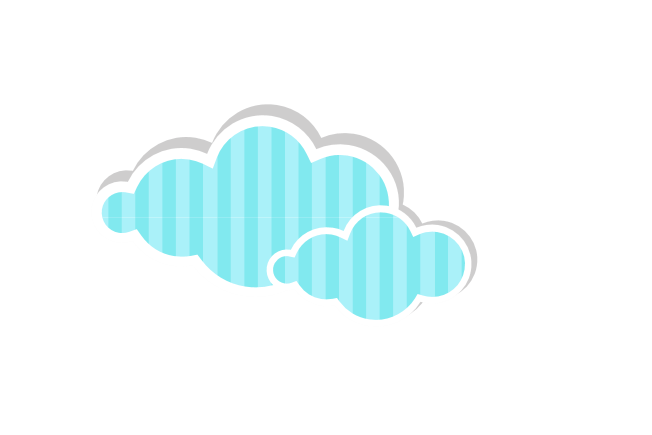 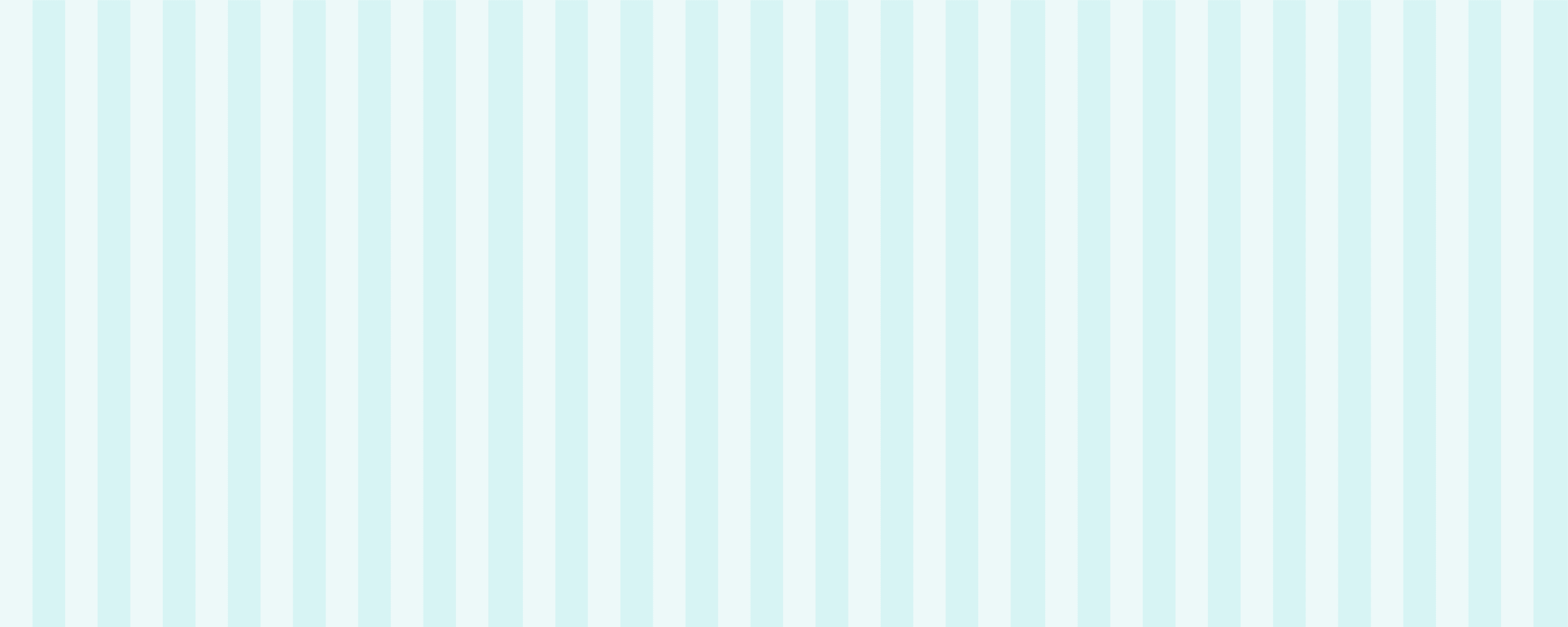 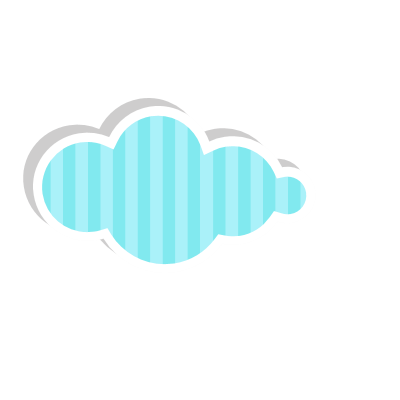 - Cốc 2 nóng hơn cốc 1 nhưng lạnh hơn cốc 3.
- Cốc 3 (cốc nước nóng) có nhiệt độ cao nhất.
- Cốc 1 ( cốc nước đá) có nhiệt độ thấp nhất.
*Kết luận : Một vật có thể là vật nóng so với vật này nhưng là vật lạnh so với vật khác.
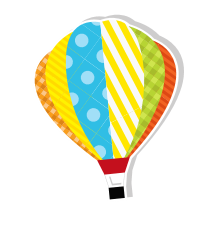 Vật nóng có nhiệt độ cao hơn vật lạnh.
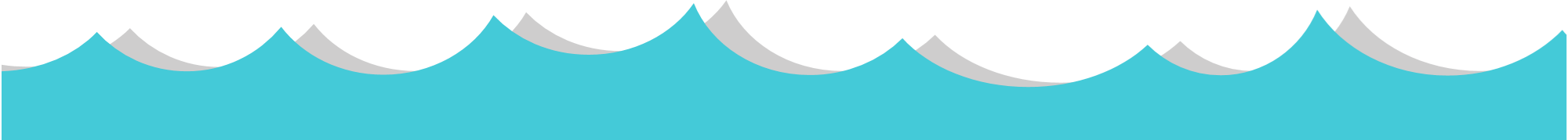 KTUTS
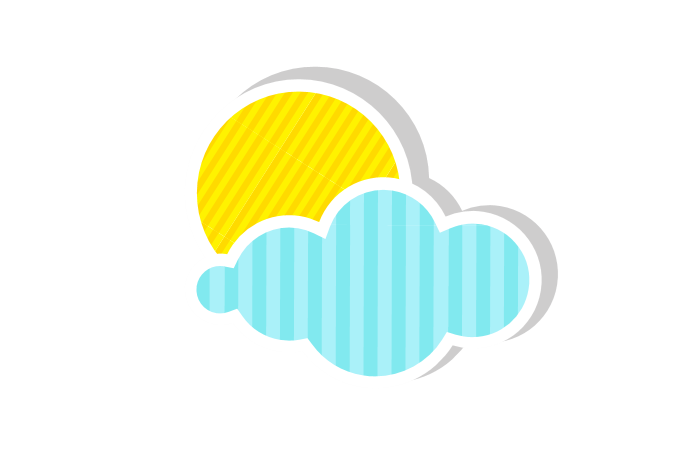 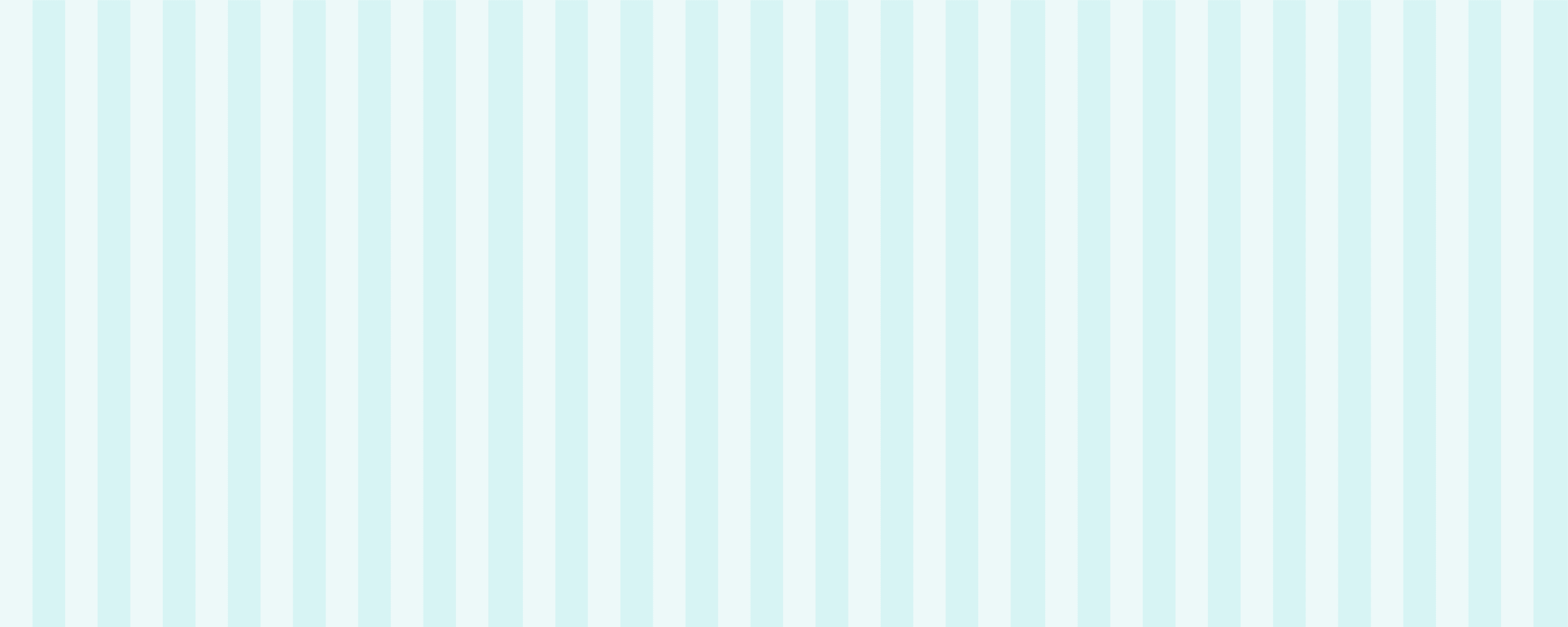 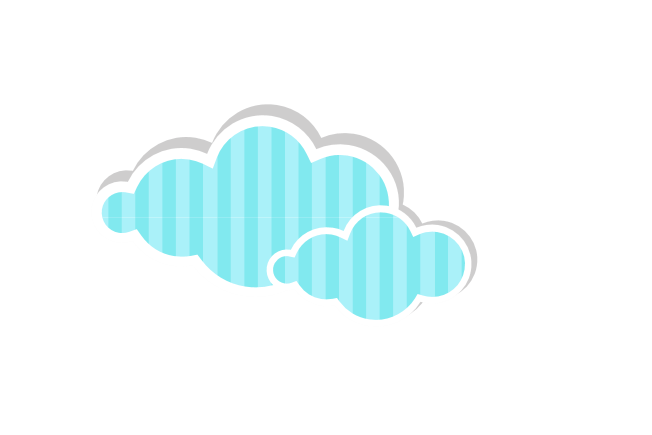 Kết luận
Nhiệt độ là đại lượng chỉ độ nóng, lạnh của một vật có đơn vị là oC.
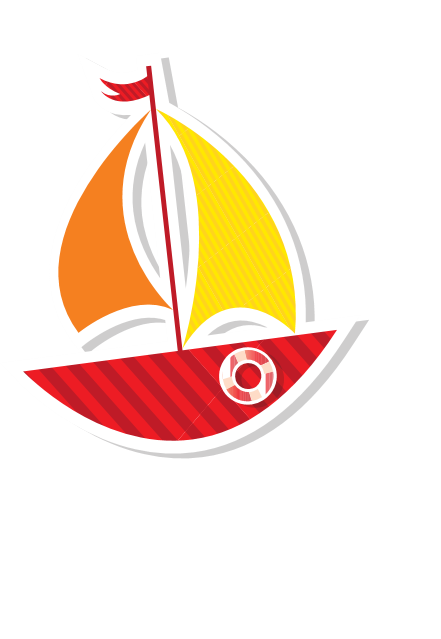 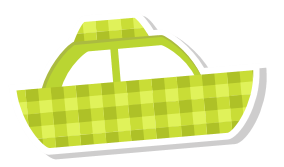 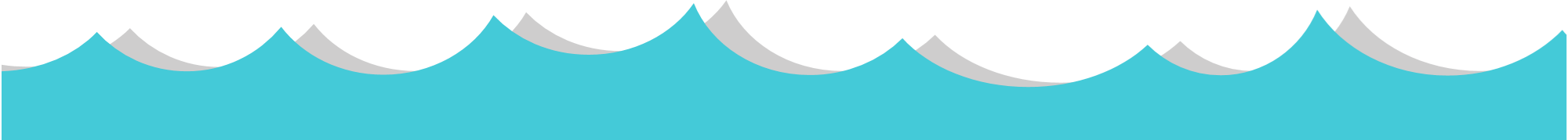 KTUTS
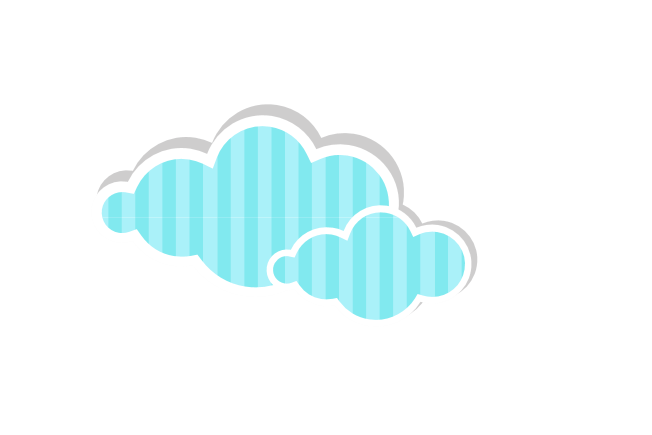 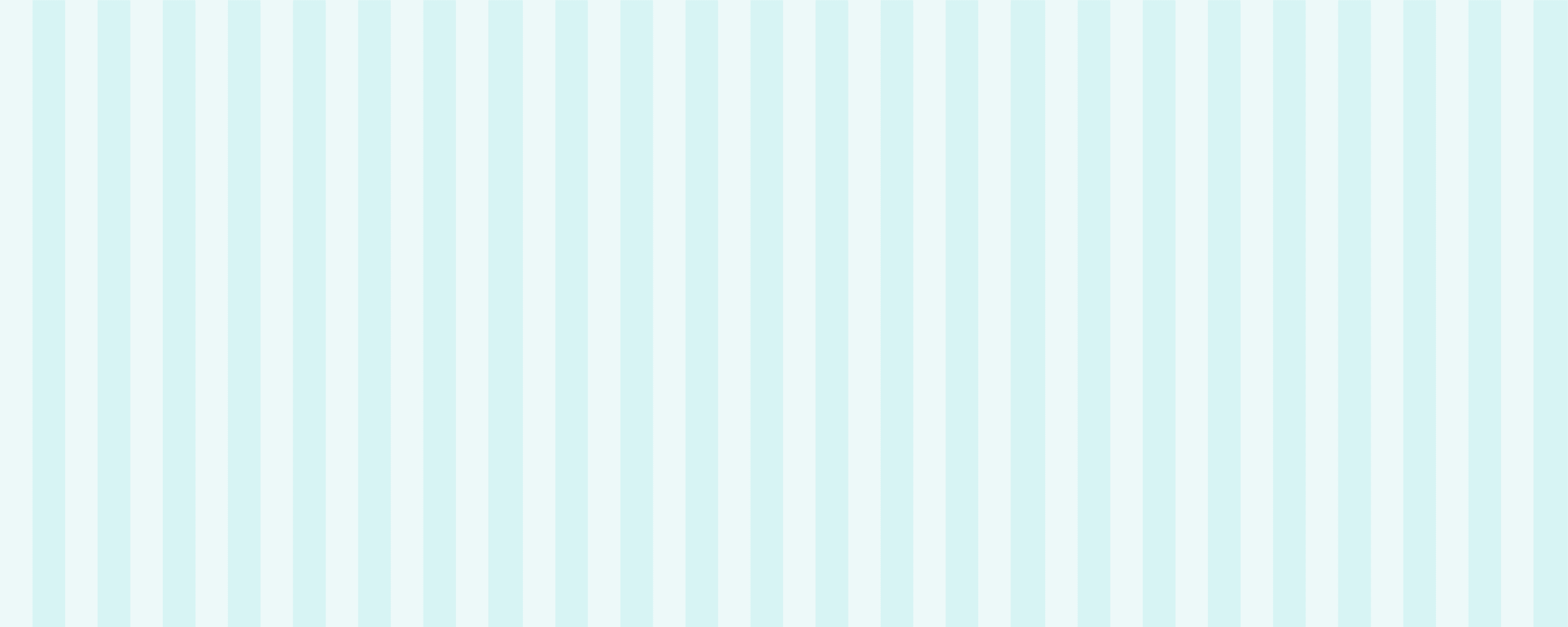 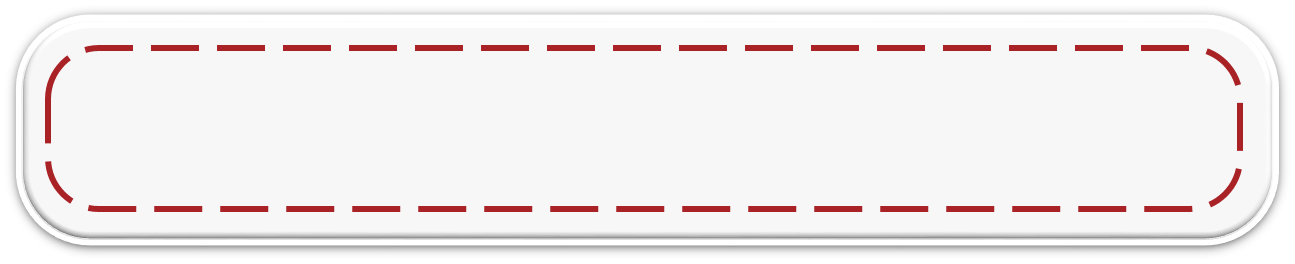 Thí nghiệm
01
02
03
Câu hỏi
Nước ở trong 3 ly ban đầu như nhau.
Sau đó đổ thêm ít nước sôi vào ly 3 và cho đá vào ly 1.
Lúc này, ta có cảm giác như thế nào ở 2 đầu ngón tay?
Nhúng 2 ngón tay vào ly 3 và ly 1, sau đó chuyển nhanh 2 ngón tay vào ly 2.
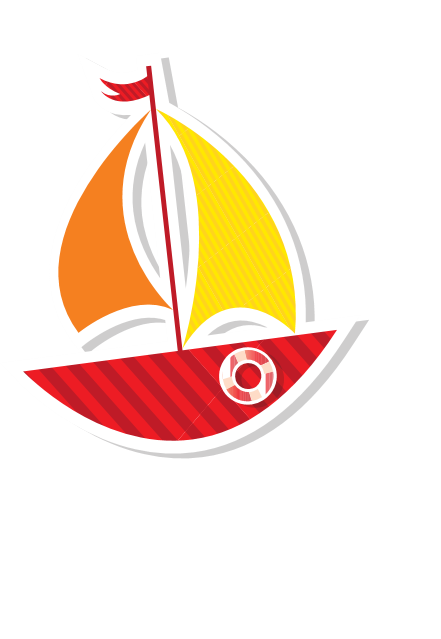 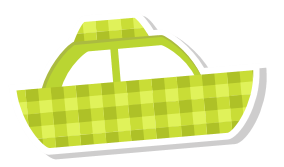 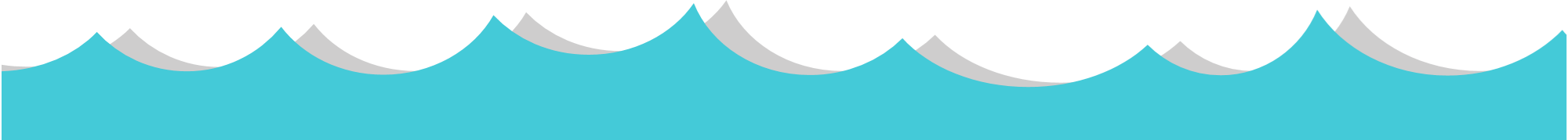 KTUTS
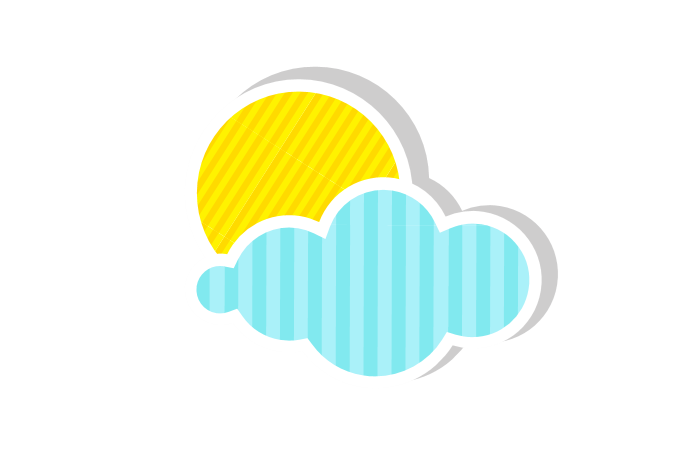 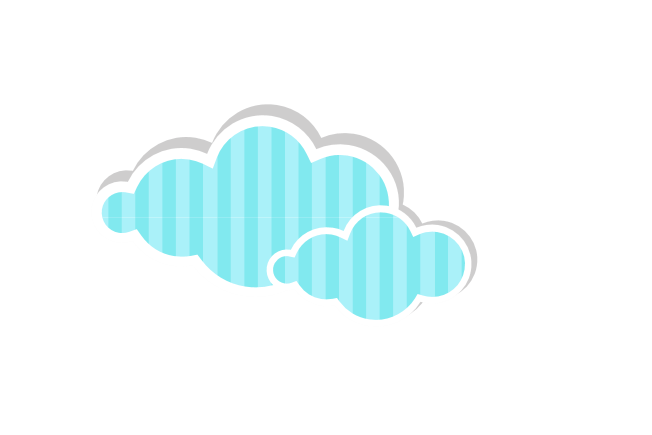 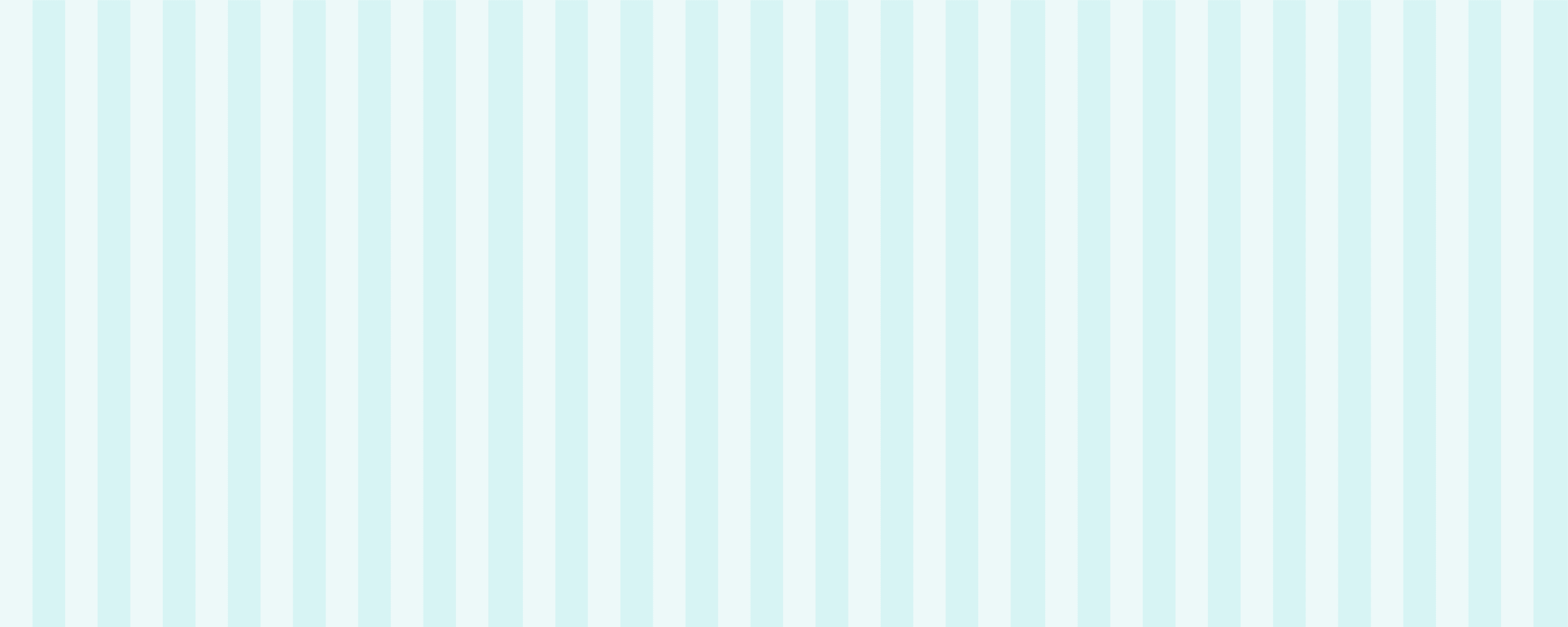 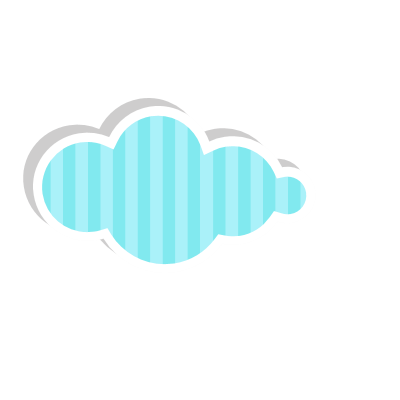 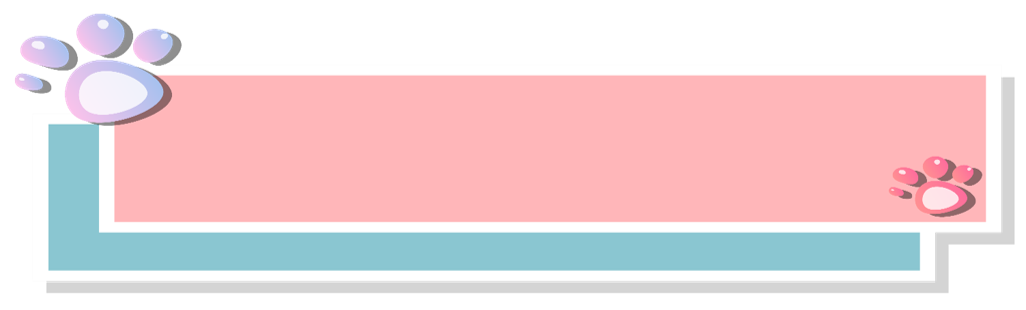 Làm thế nào để biết chính xác nhiệt độ của vật?
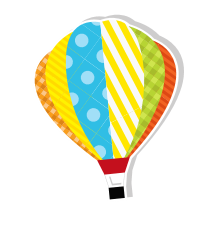 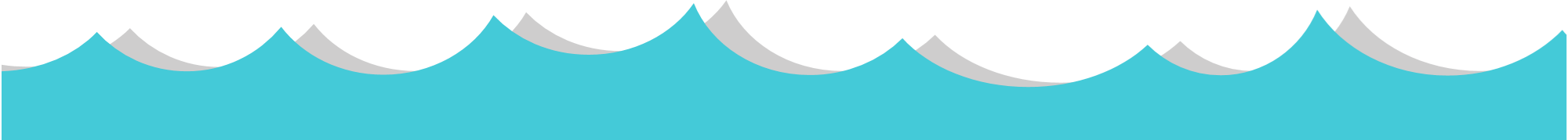 KTUTS
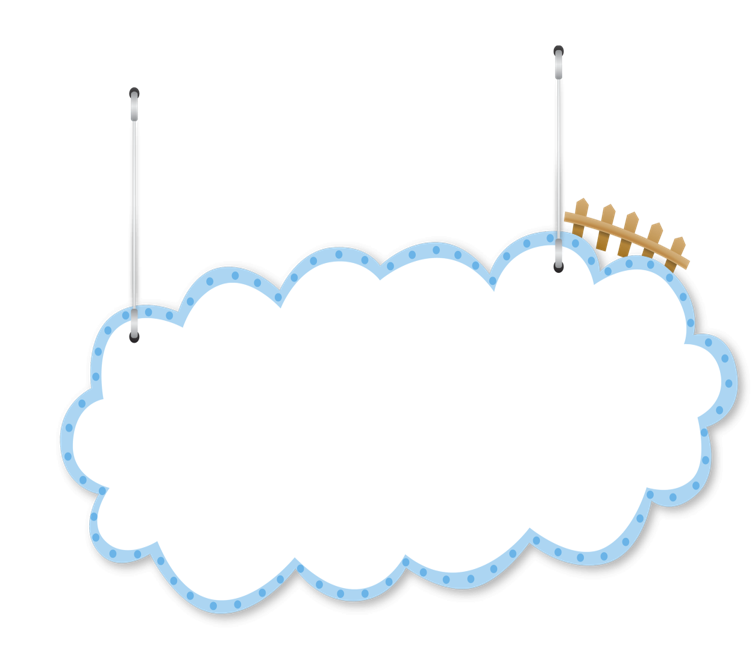 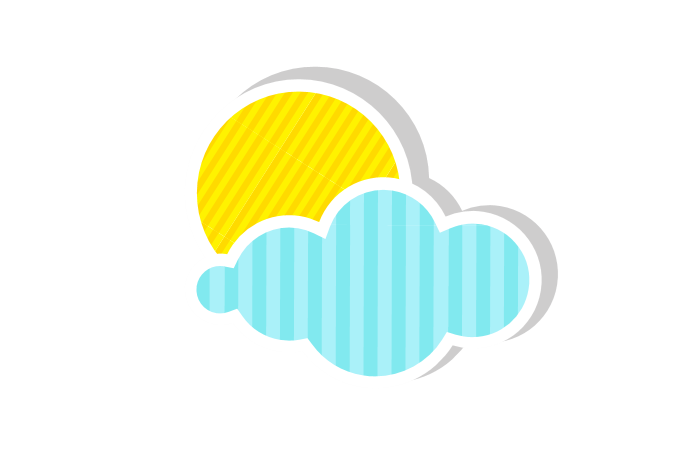 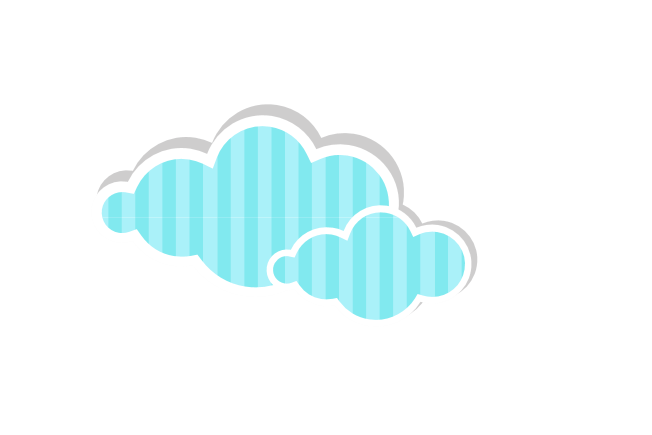 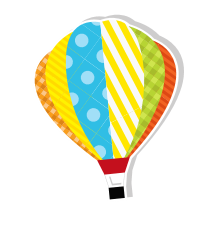 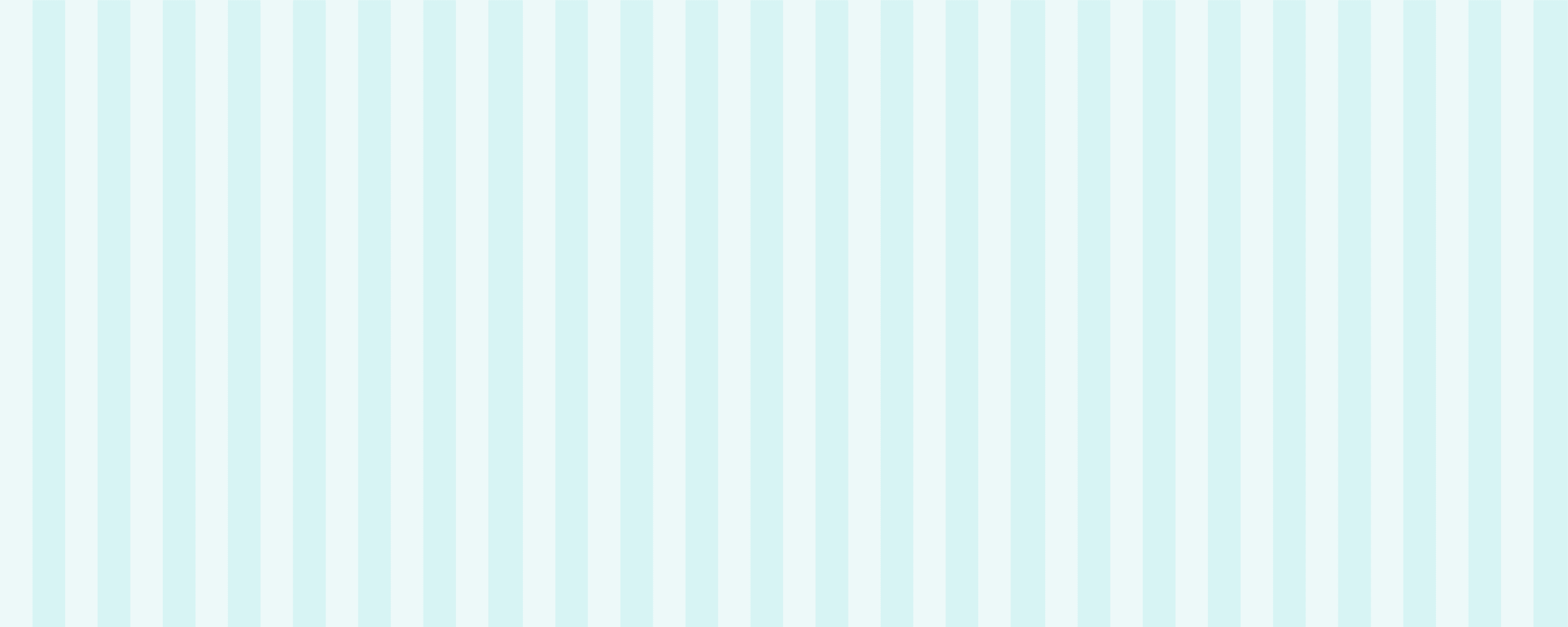 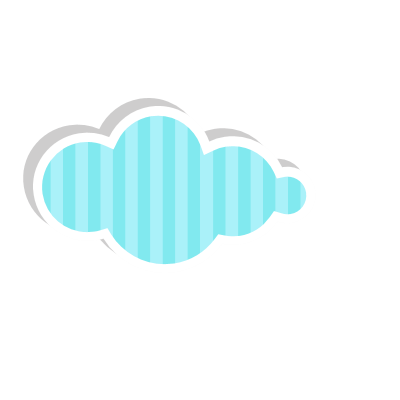 Các loại nhiệt kế, 
cách sử dụng
HOẠT ĐỘNG 1
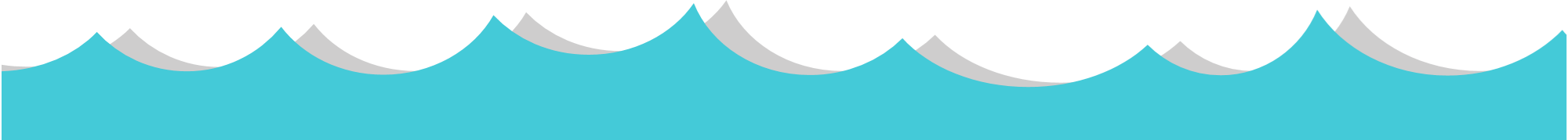 KTUTS
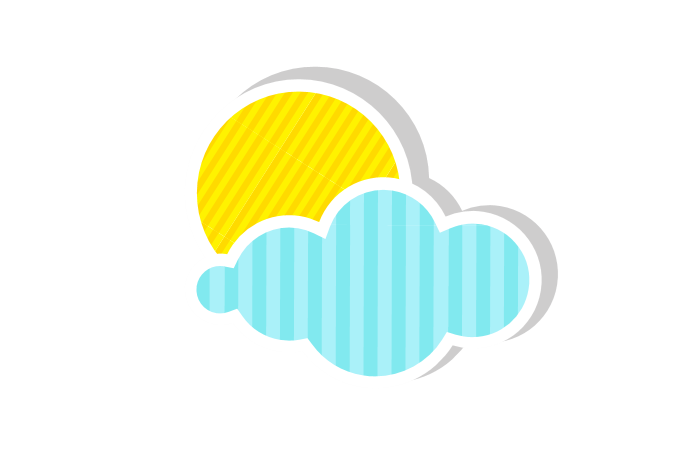 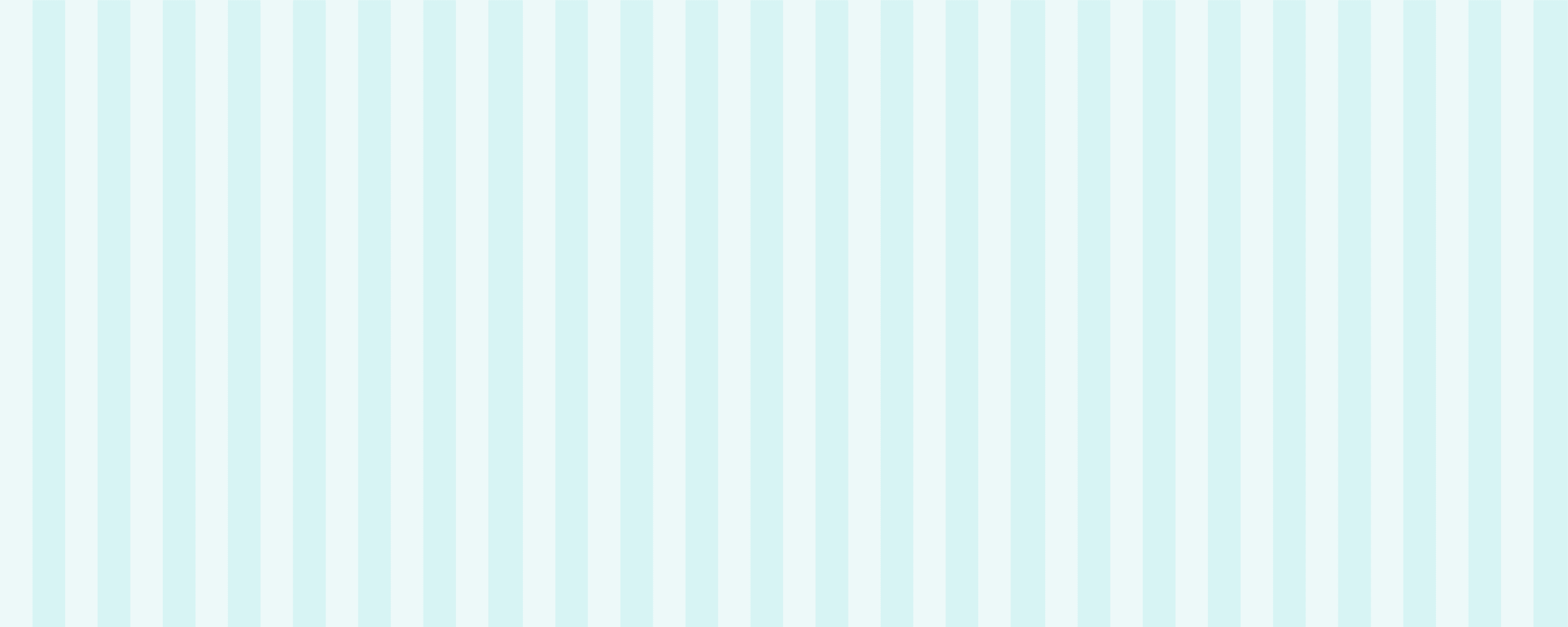 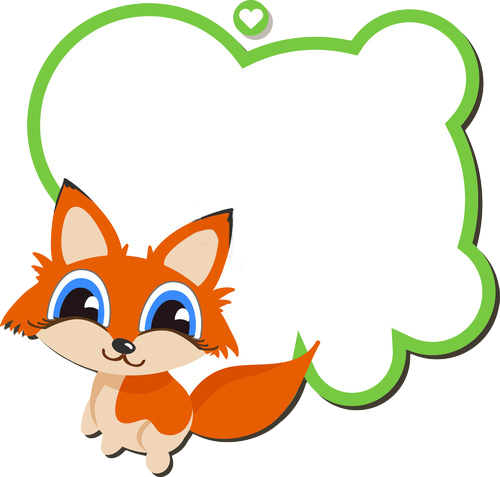 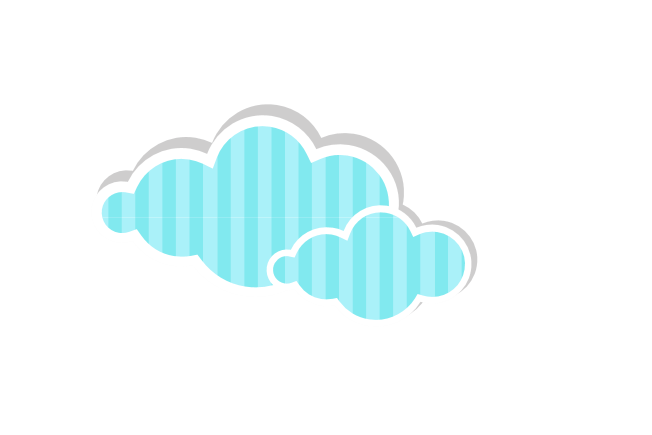 Để đo nhiệt độ của vật, ta sử dụng nhiệt kế.
Có nhiều loại nhiệt kế khác nhau: Nhiệt kế đo nhiệt độ cơ thể, nhiệt kế đo nhiệt độ không khí…
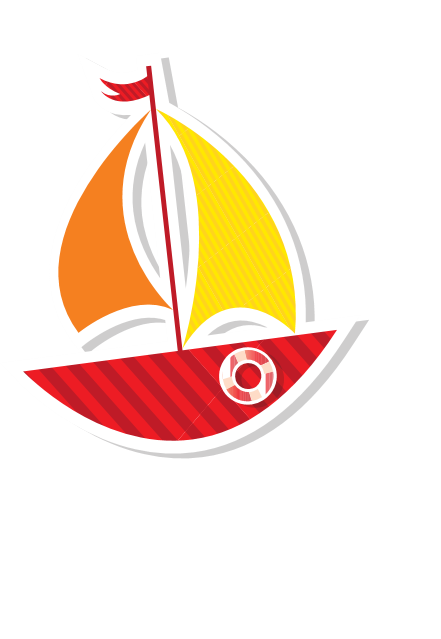 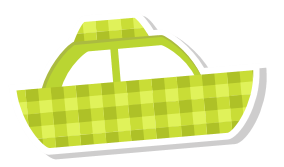 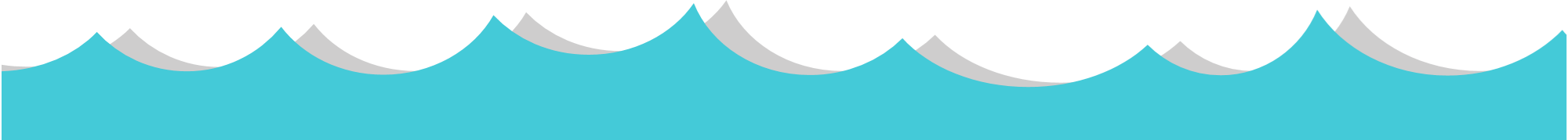 KTUTS
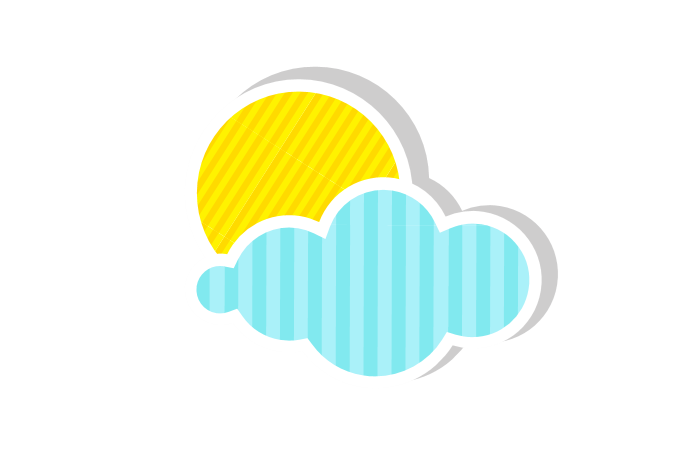 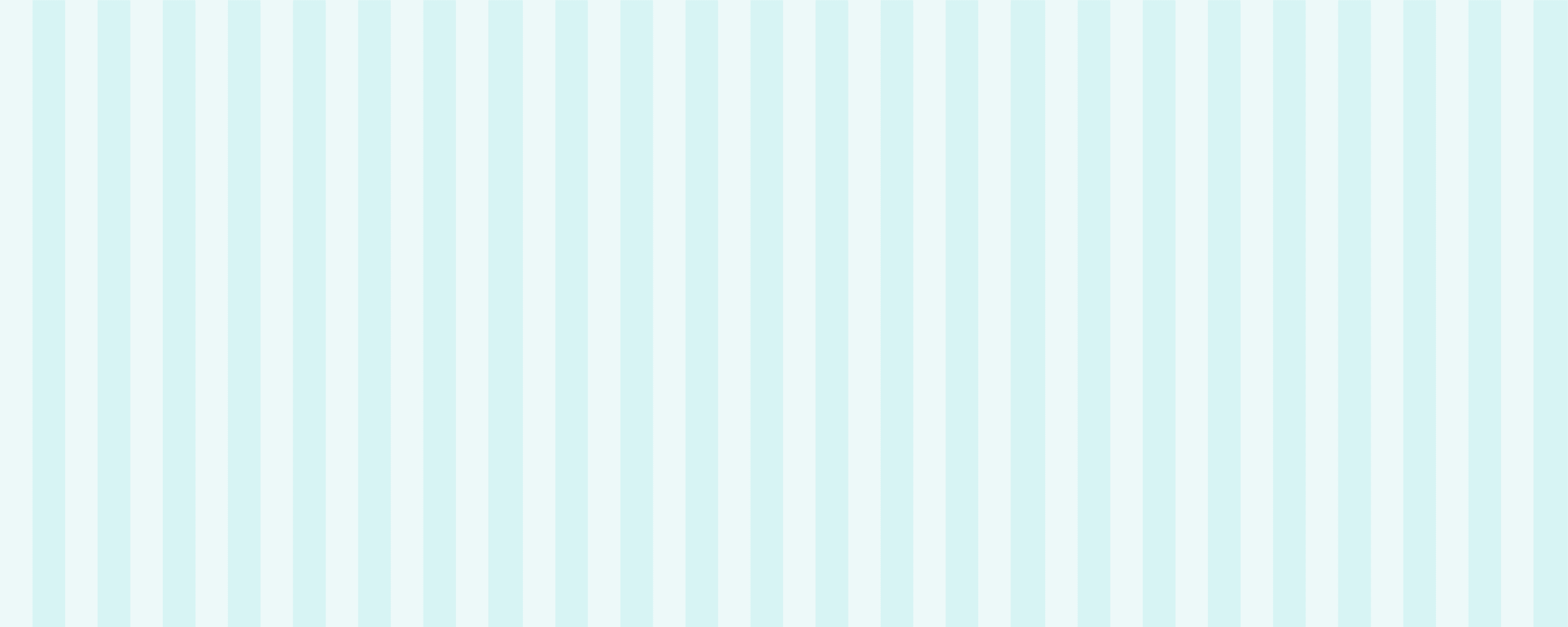 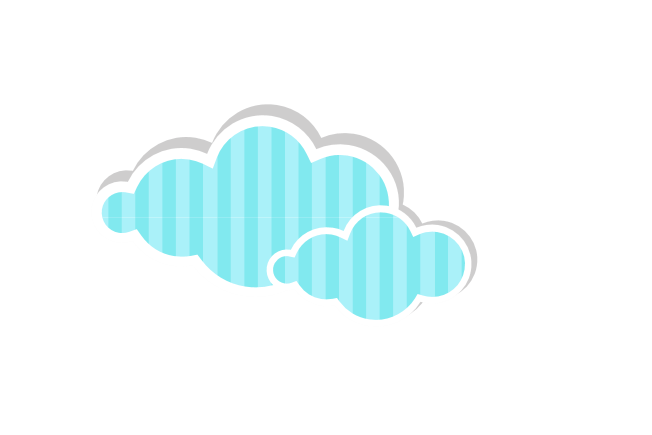 Nhiệt kế đo nhiệt độ cơ thể
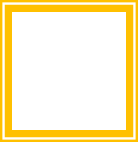 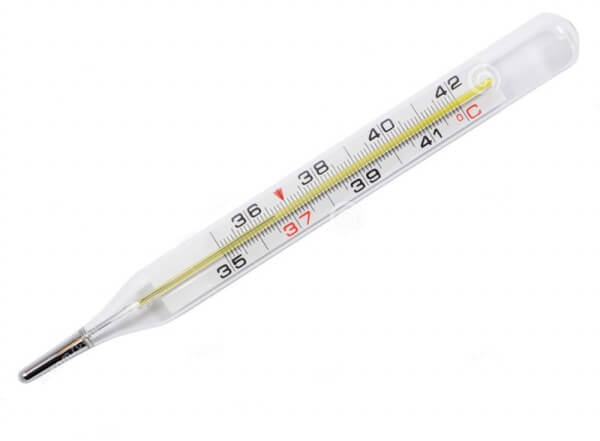 Nhiệt kế thuỷ ngân
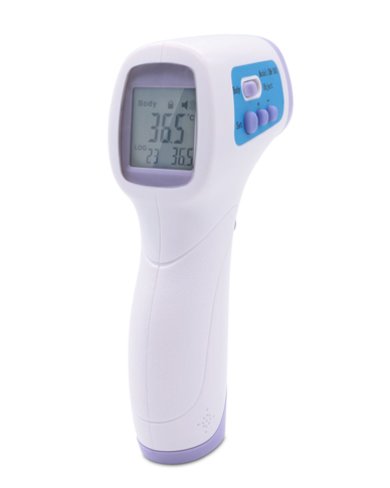 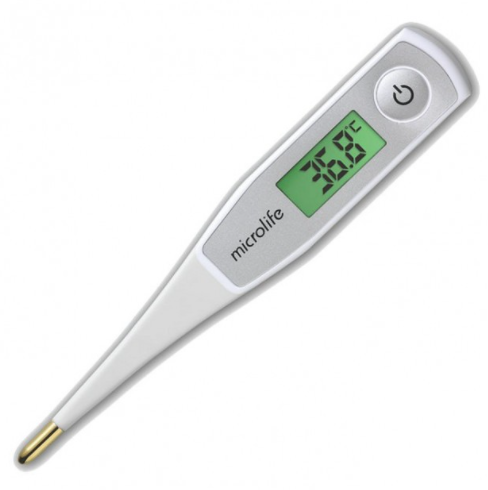 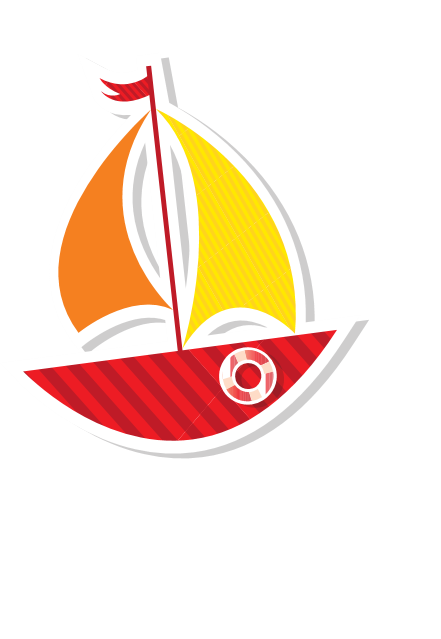 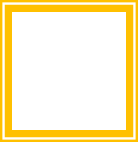 Nhiệt kế hồng ngoại
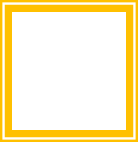 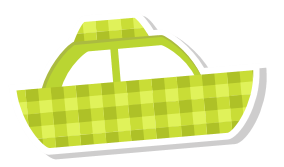 Nhiệt kế điện tử
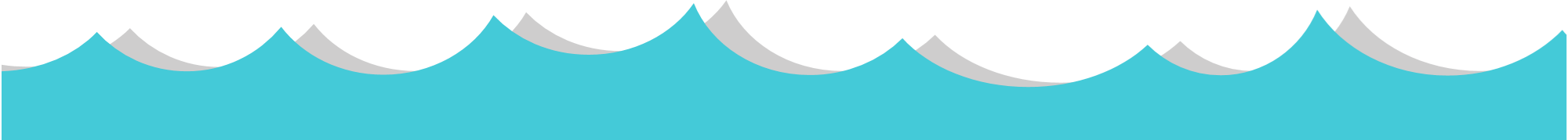 KTUTS
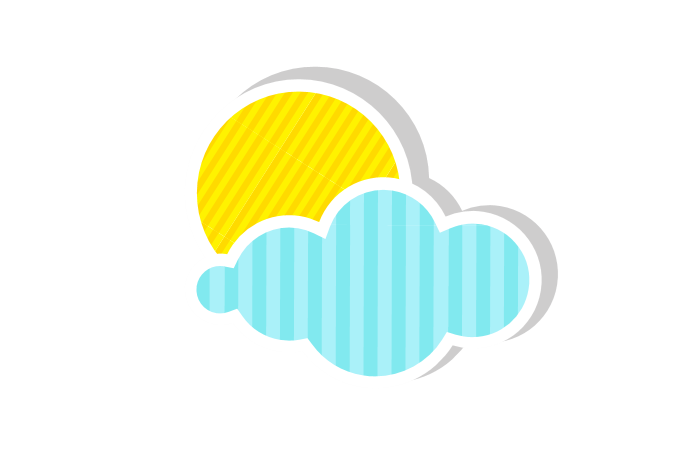 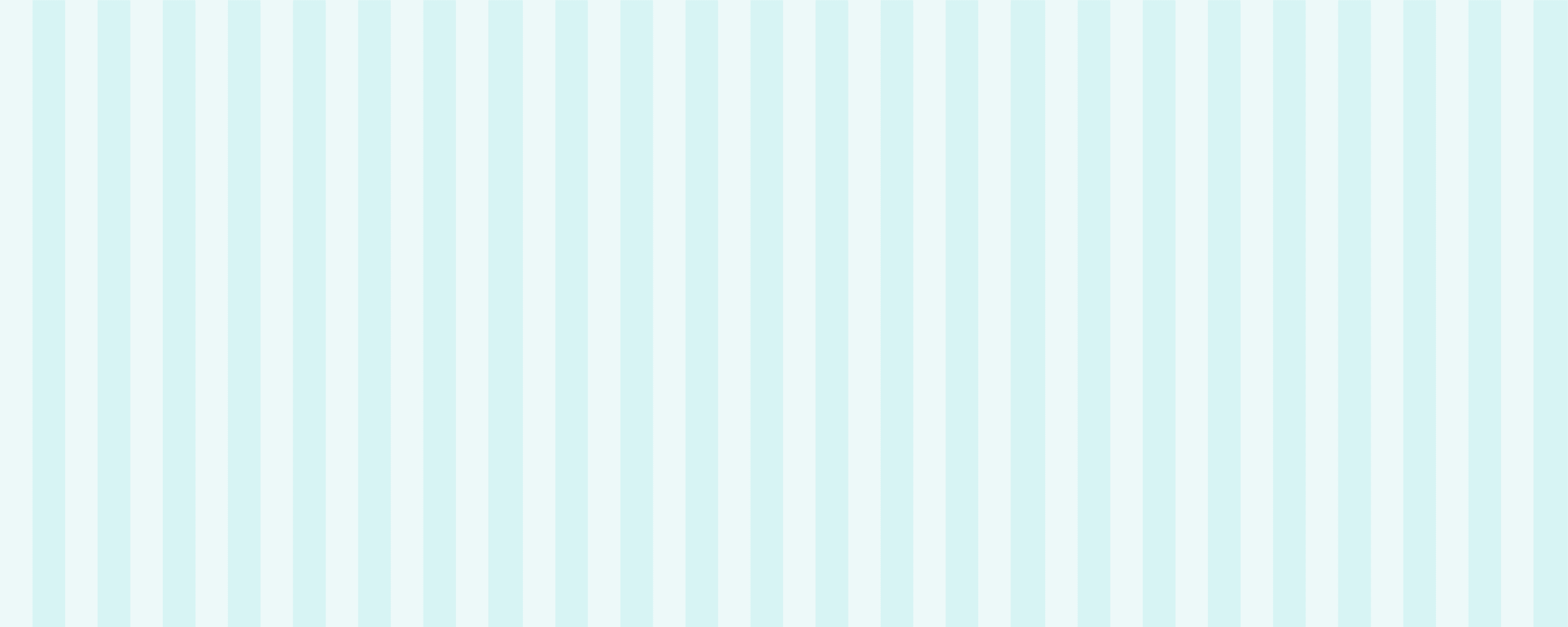 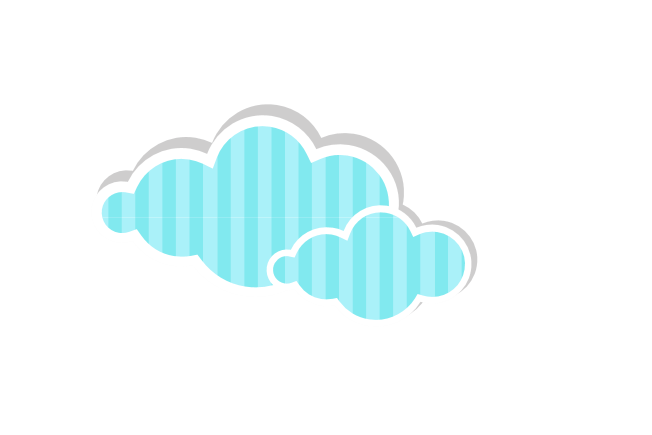 *Nhiệt kế đo nhiệt độ không khí
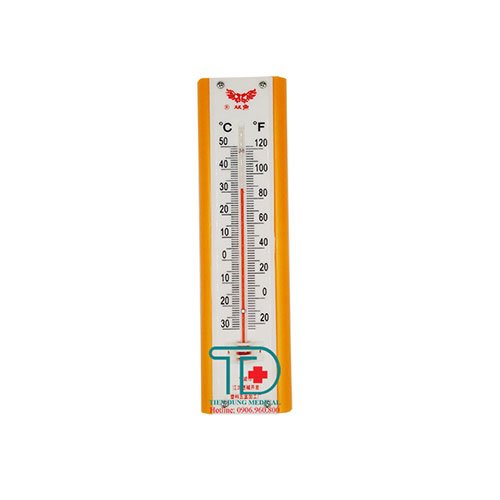 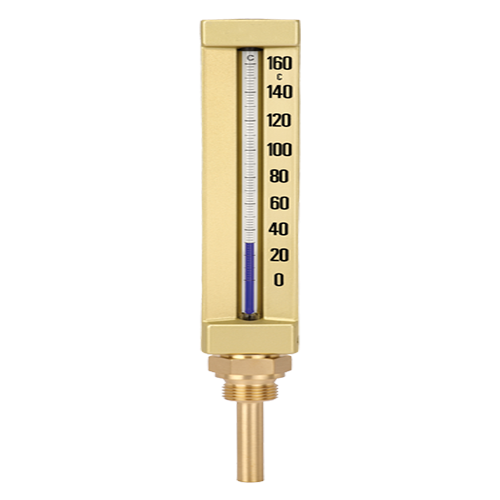 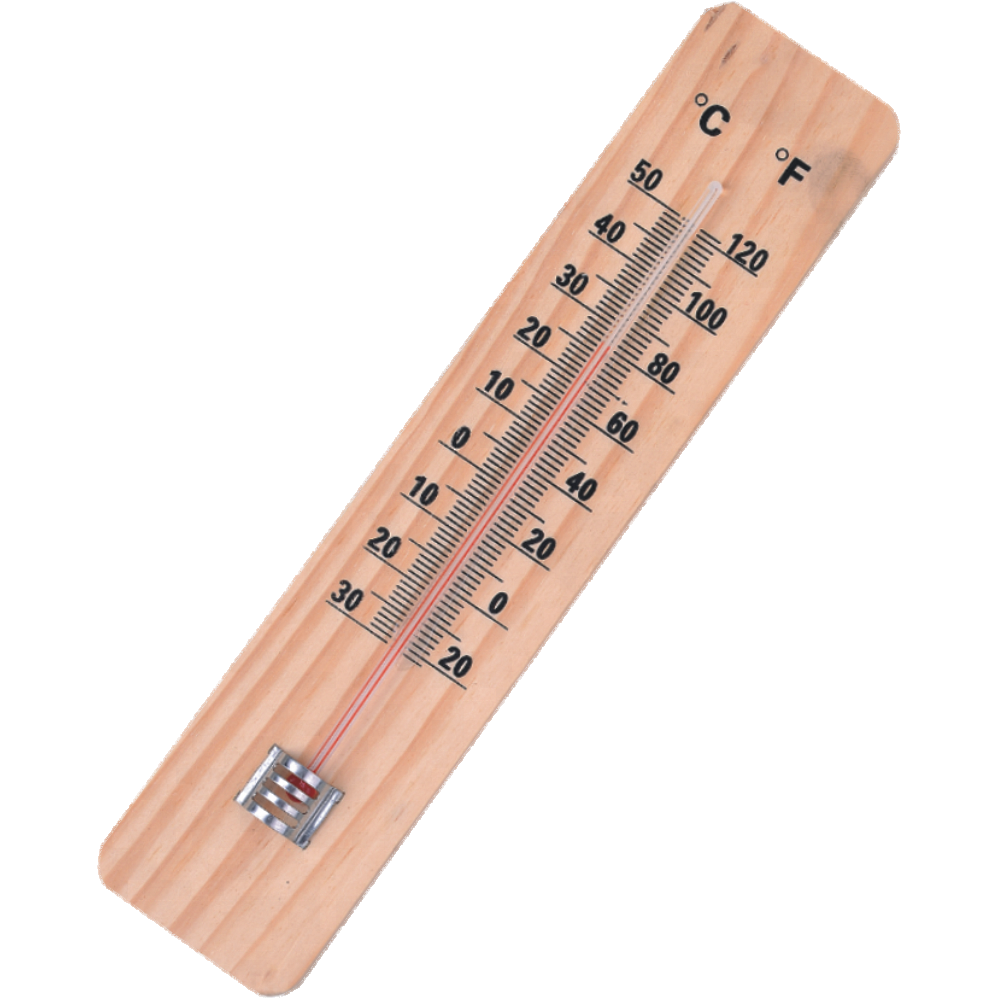 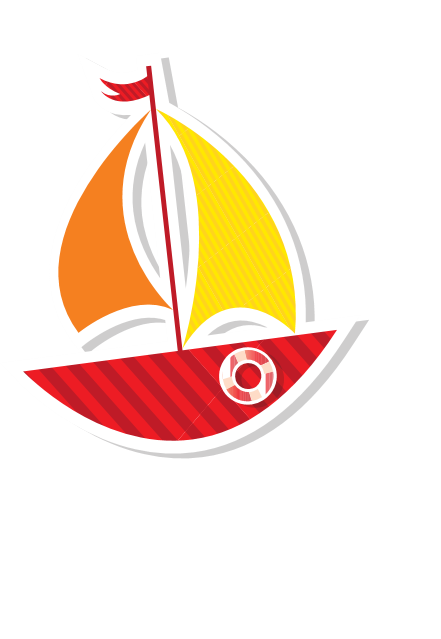 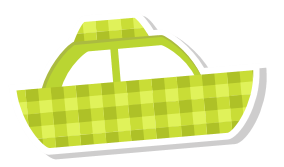 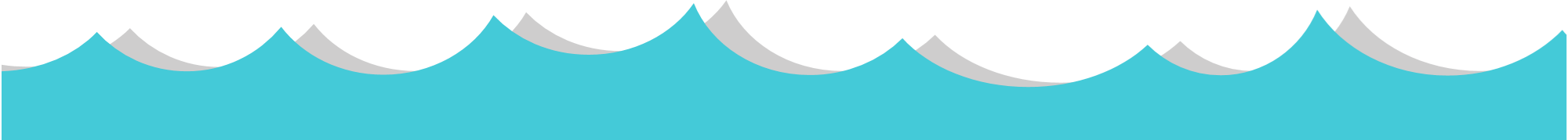 KTUTS
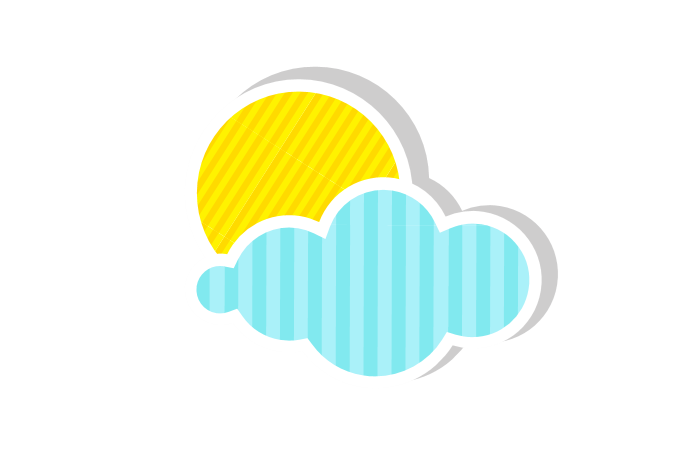 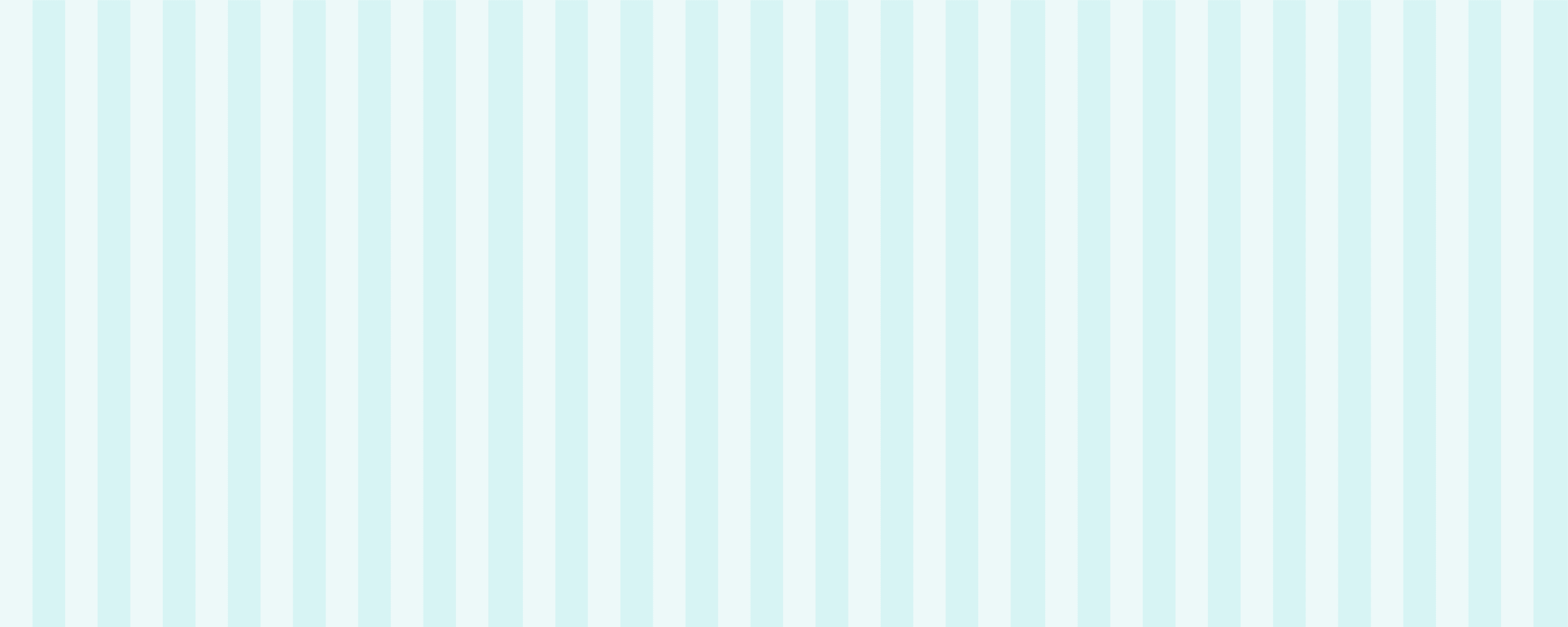 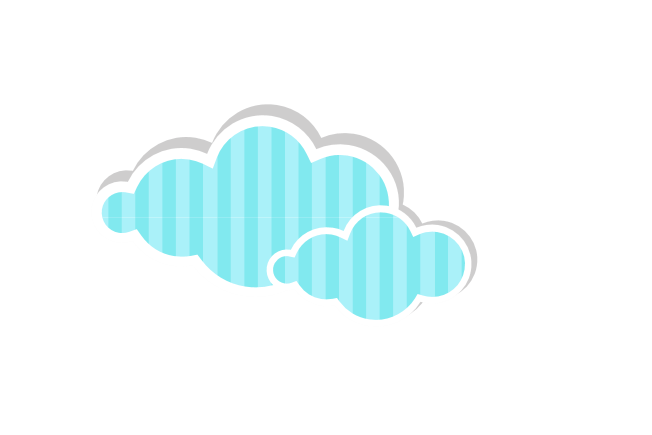 Ghi nhớ
Để đo nhiệt độ của vật, người ta sử dụng nhiệt kế. Có nhiều loại nhiệt kế khác nhau: Nhiệt kế đo nhiệt độ cơ thể (hình 2a); nhiệt kế đo nhiệt độ không khí (hình 2b)...
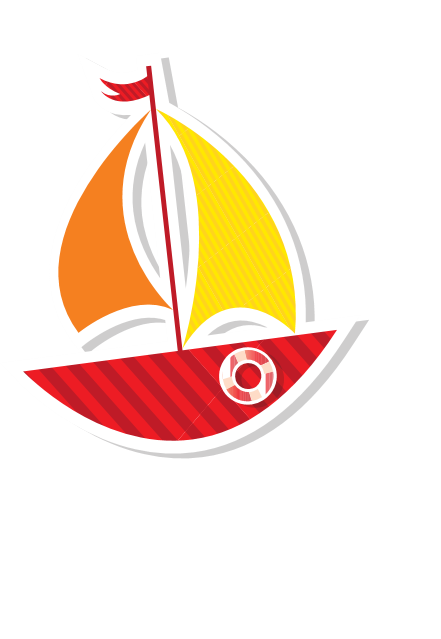 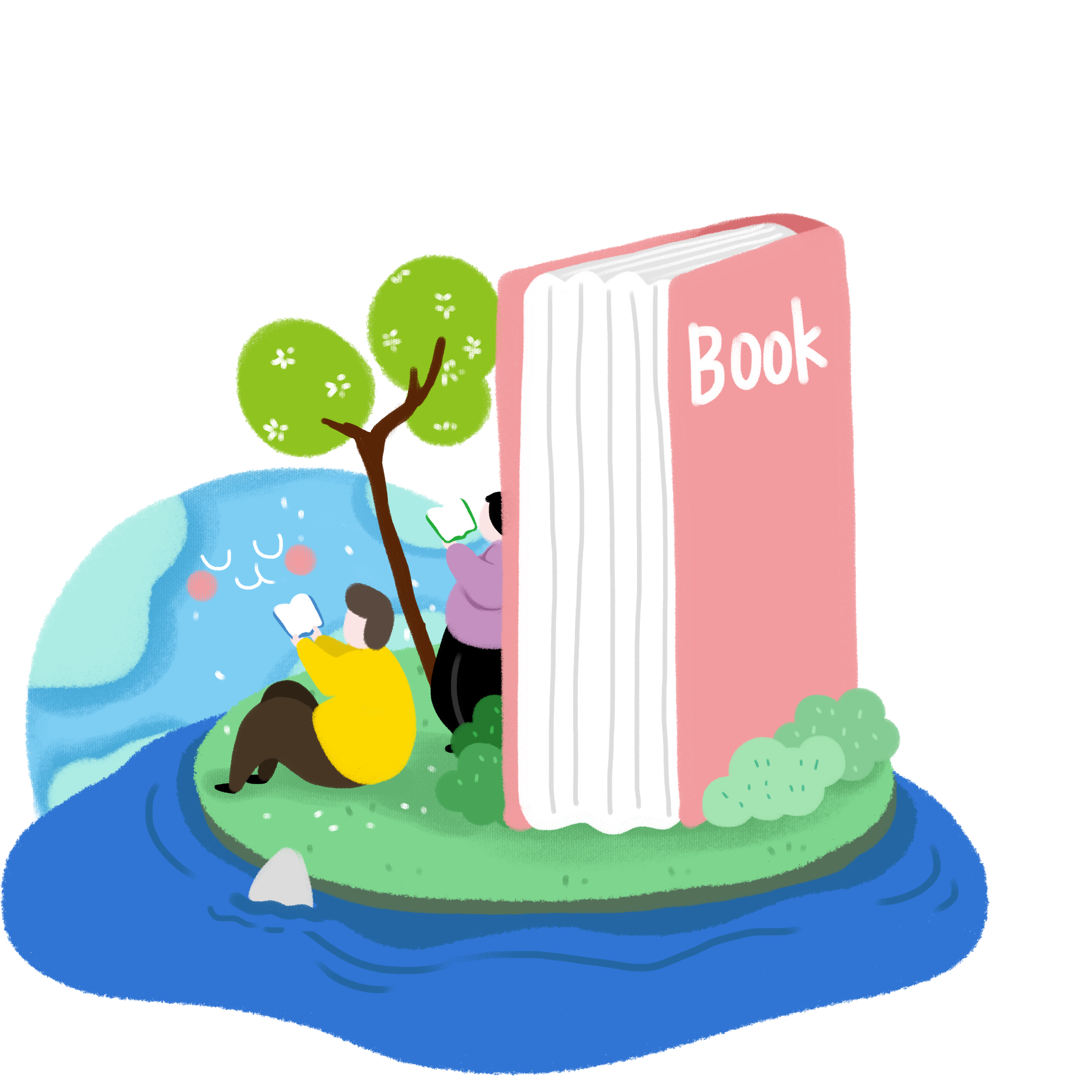 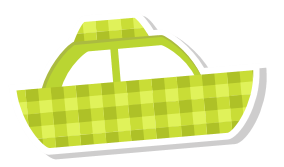 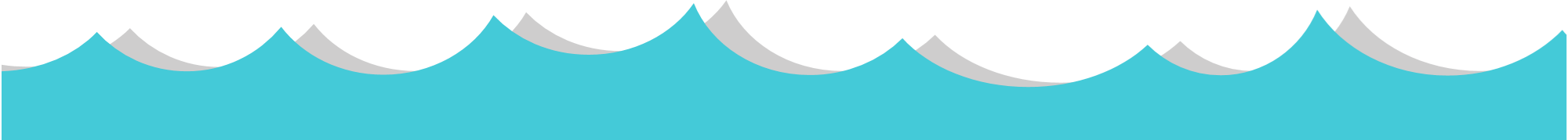 KTUTS
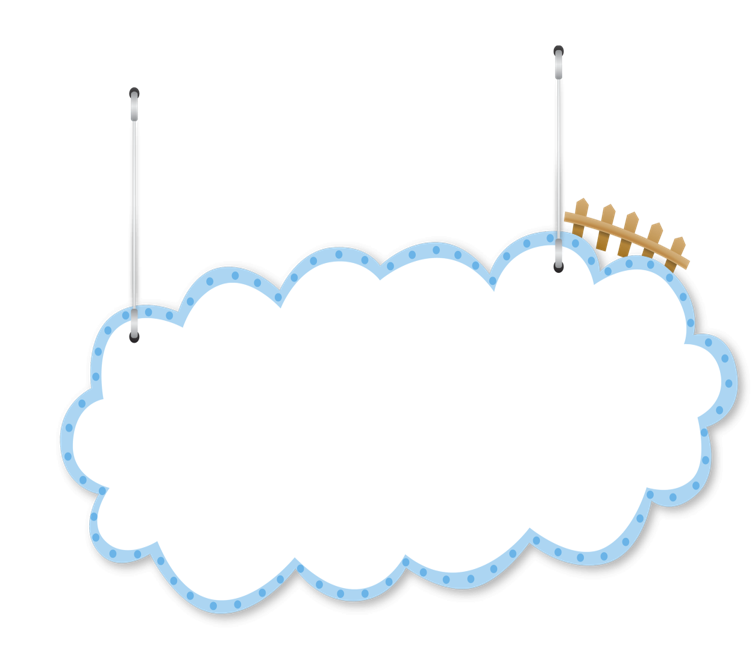 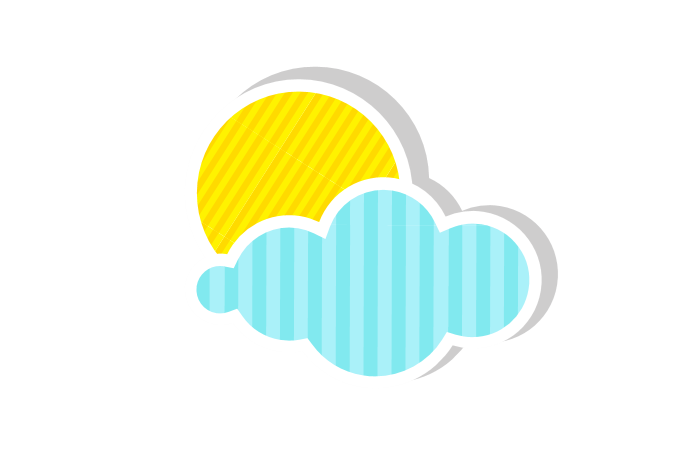 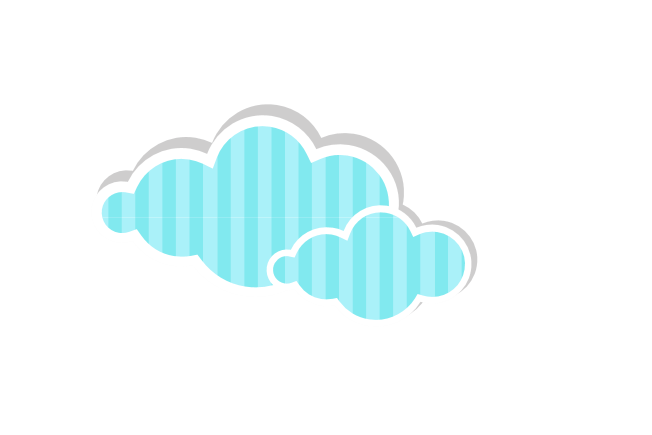 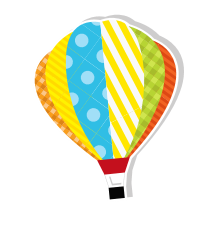 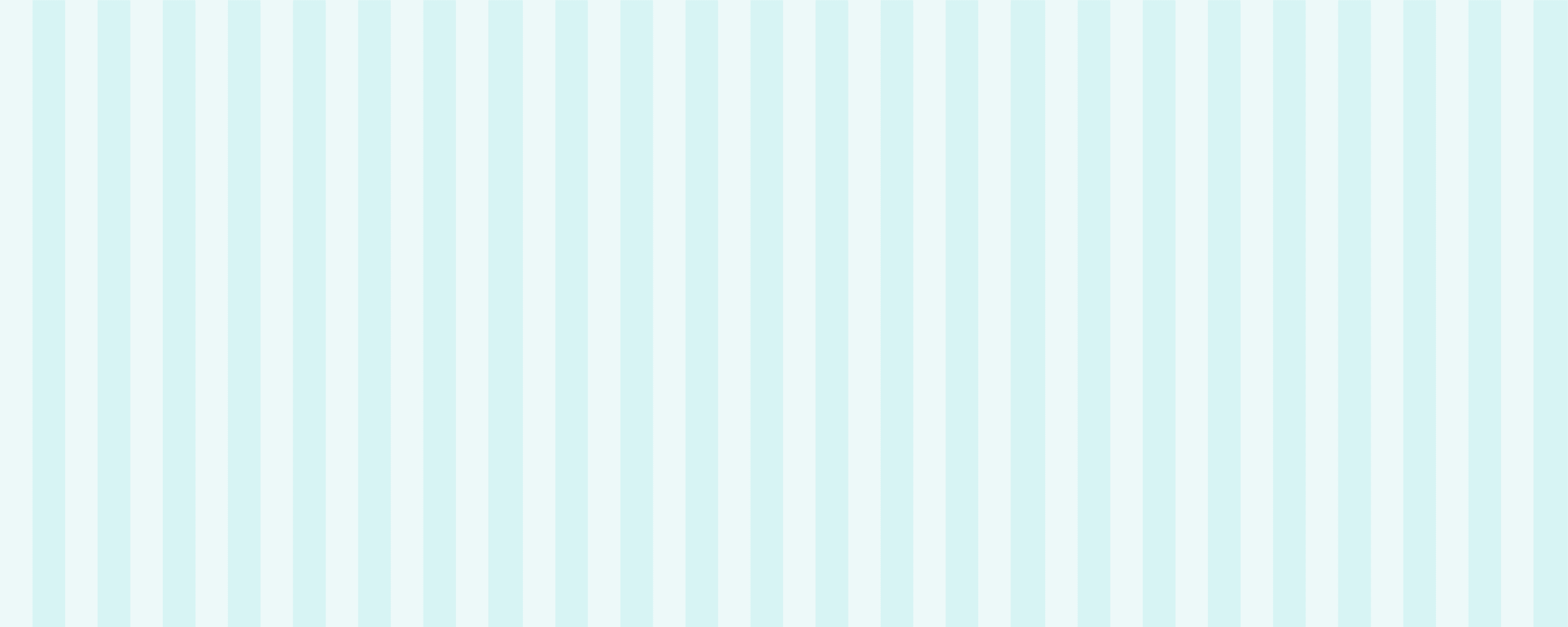 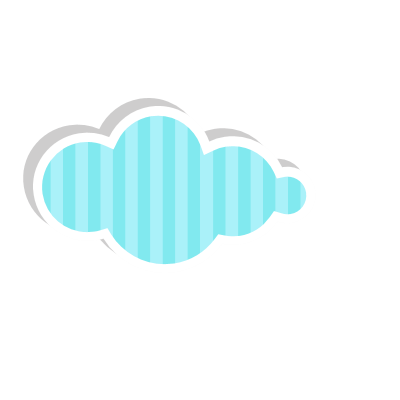 Thực hành 
Đo nhiệt độ
HOẠT ĐỘNG 1
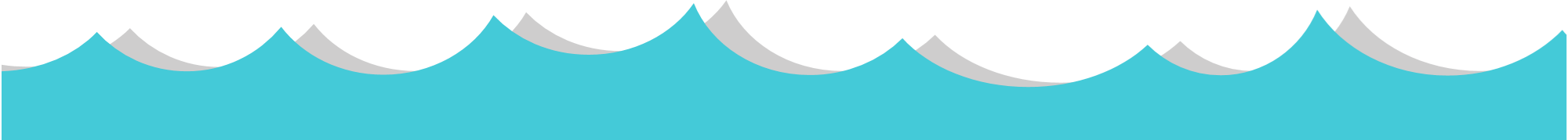 KTUTS
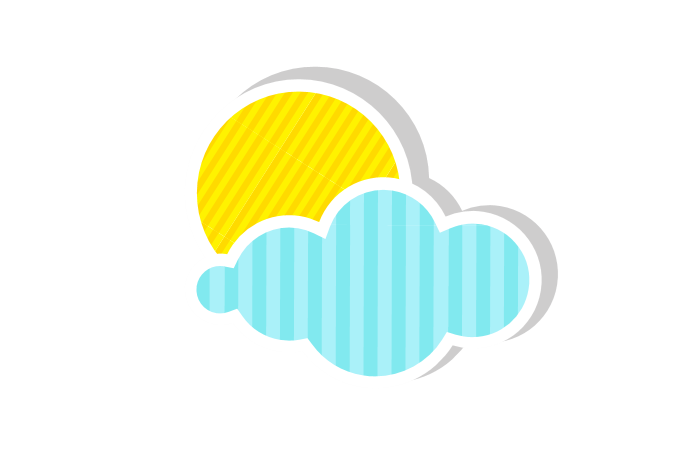 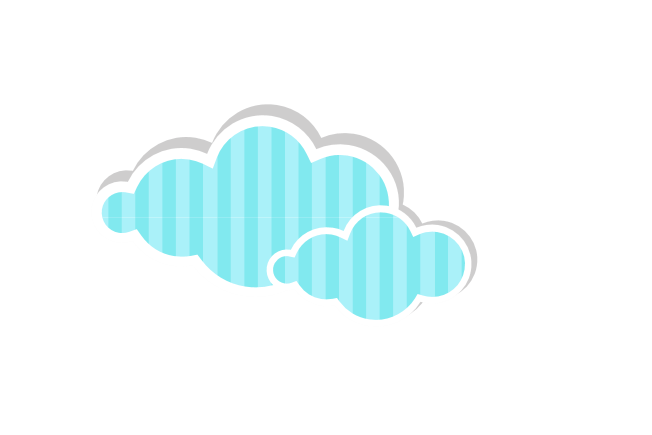 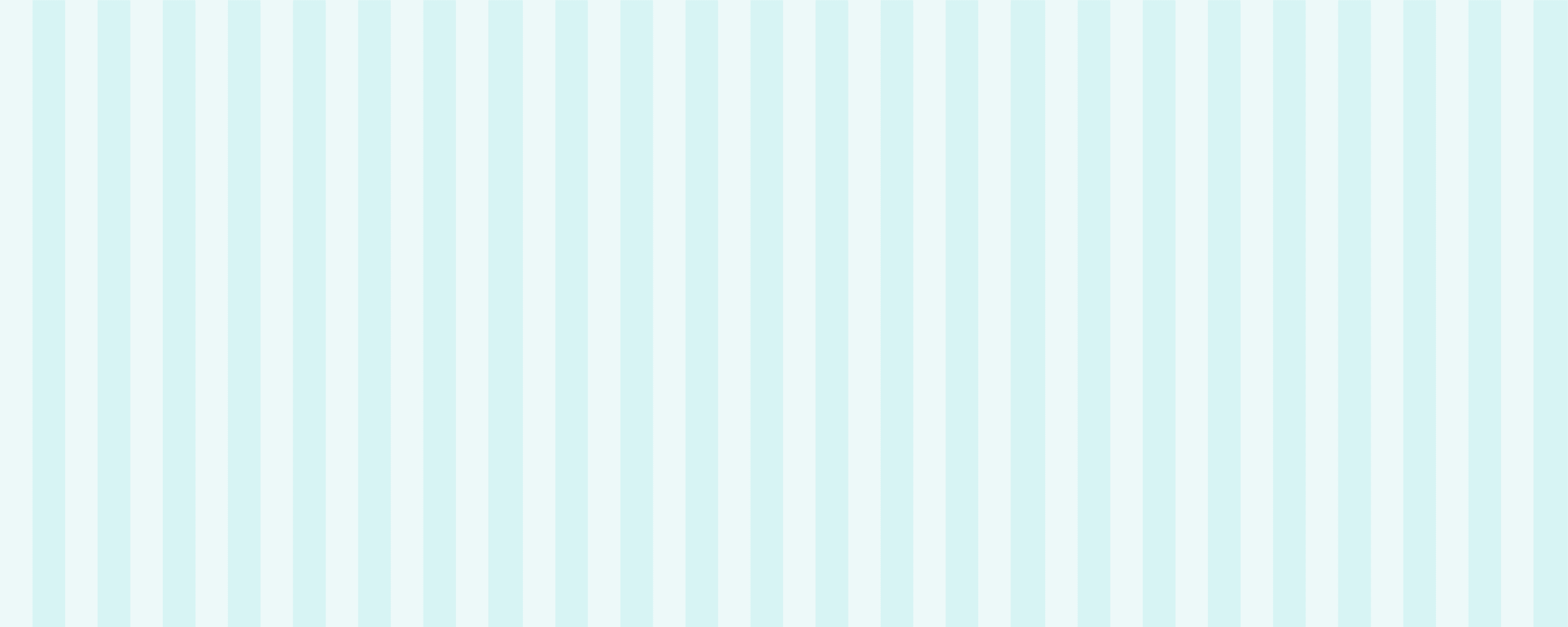 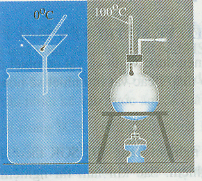 Nước đá đang tan
Nước đang sôi
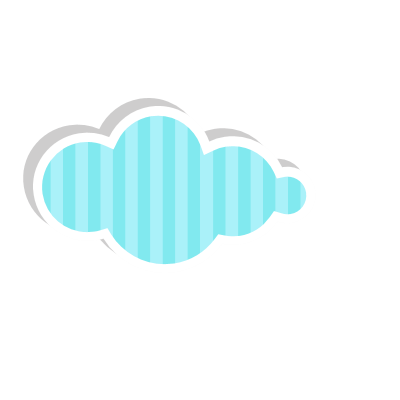 Nhiệt độ của hơi nước đang sôi là bao nhiêu?
- Nhiệt độ của nước đá đang tan là bao nhiêu?
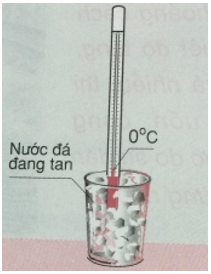 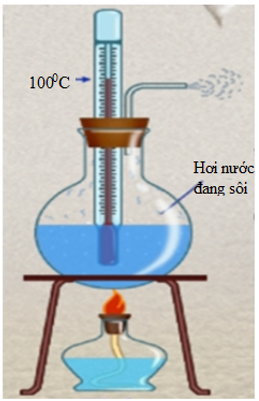 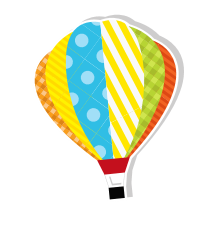 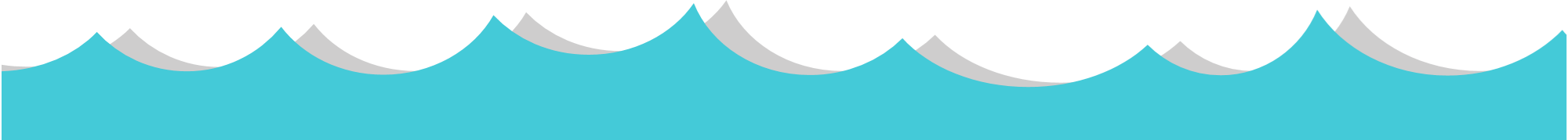 KTUTS
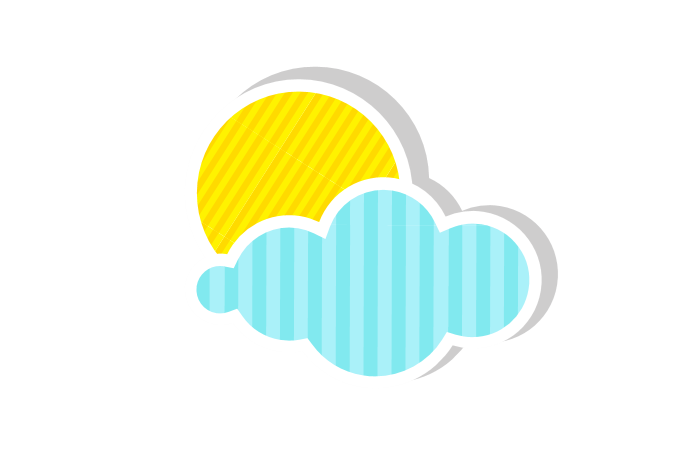 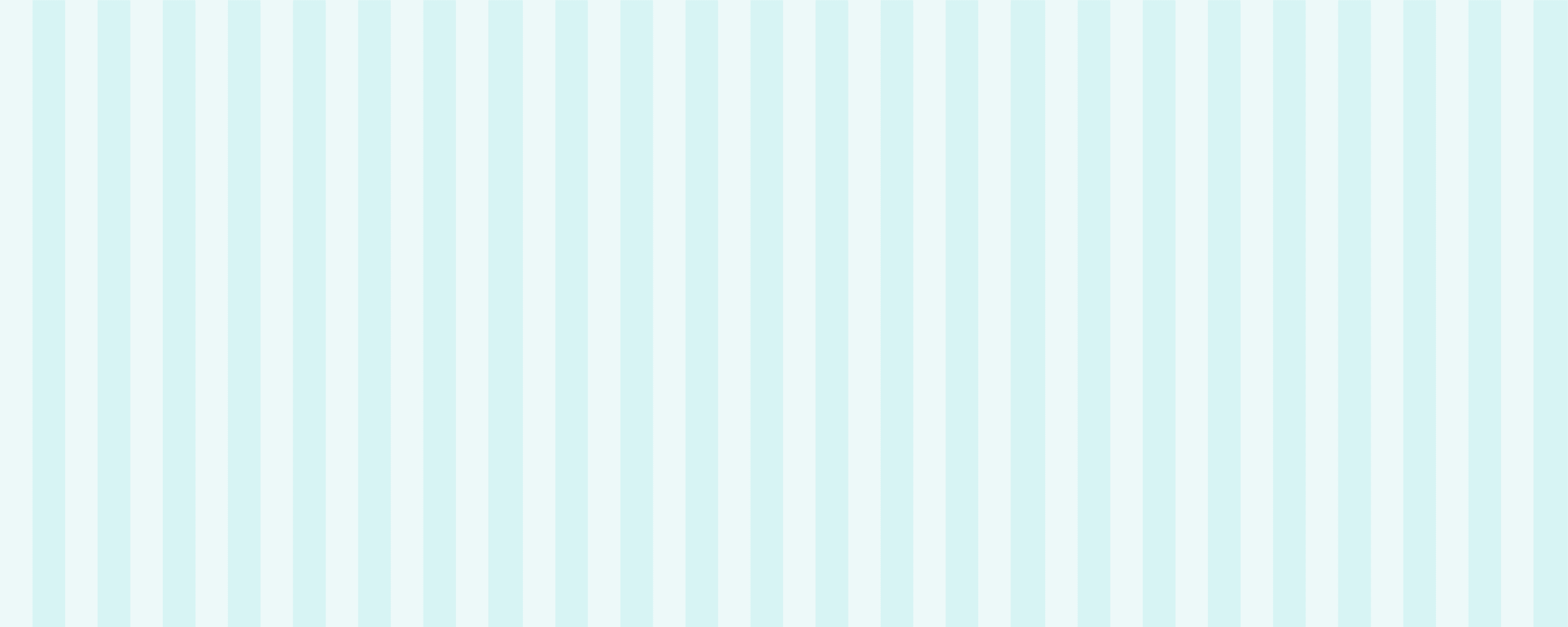 Cách đo nhiệt độ cơ thể
Bước 1
Đặt bầu nhiệt kế vào nách và kẹp tay lại để giữ nhiệt kế.
Vẩy cho thủy ngân tụt hết xuống bầu trước khi đo.
A
Bước 2
B
Bước 3
C
Khi đọc nhiệt độ cần nhìn mức chất lỏng trong ống theo phương vuông góc với ống nhiệt kế.
Bấm giờ. Sau 3 - 5 phút lấy ra, ghi kết quả ra giấy.
Lưu ý
D
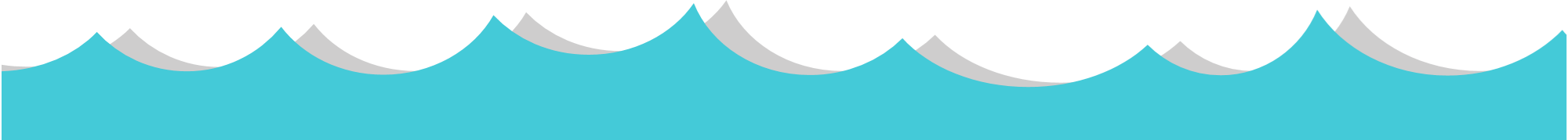 KTUTS
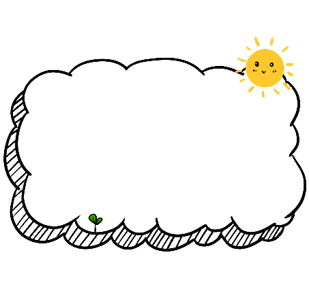 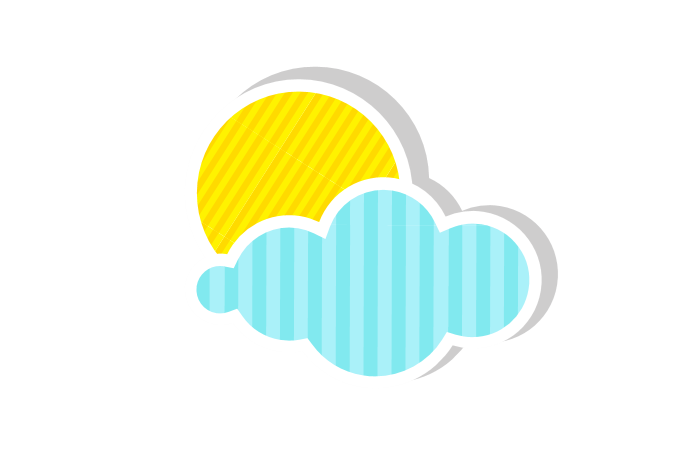 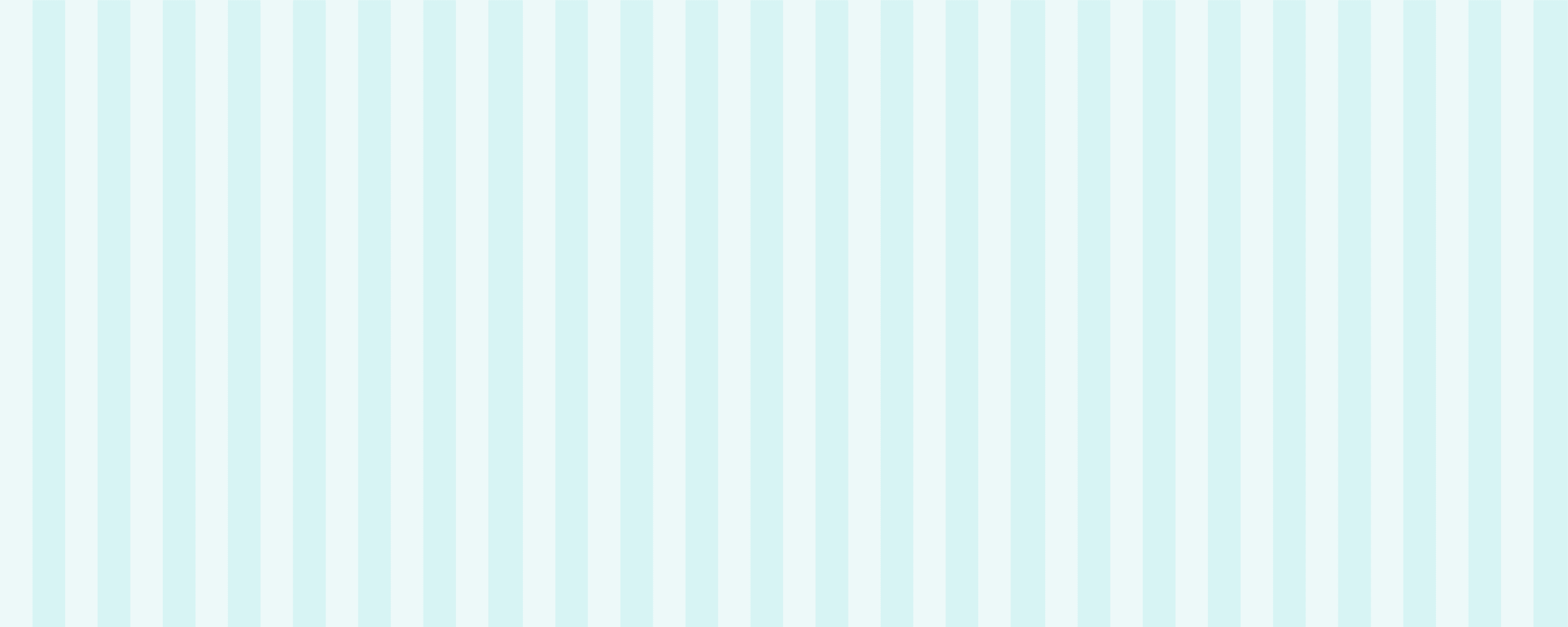 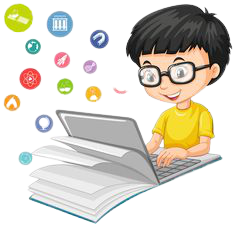 GHI NHỚ
Nhiệt độ của hơi nước đang sôi là 1000C, của nước đá đang tan là 00C.
Nhiệt độ cơ thể của người khoẻ mạnh vào khoảng 370C. Khi nhiệt độ cơ thể cao hơn hoặc thấp hơn mức đó là dấu hiệu cơ thể bị bệnh, cần phải đi khám và chữa bệnh.
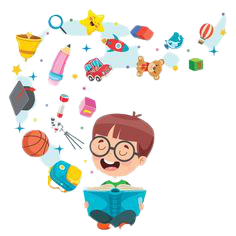 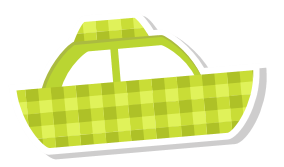 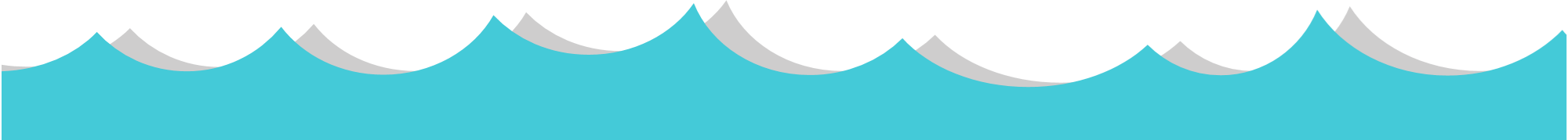 KTUTS